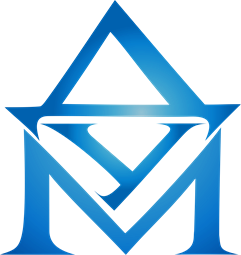 Итоги работы педагогического коллективаза I полугодие 2022-2023 учебного годаи задачи на II полугодие 2022-2023 учебного года


Борщевский Андрей Александрович, 
директор ГБНОУ ДУМ СПб
САНКТ-ПЕТЕРБУРГ
26 января 2023 года
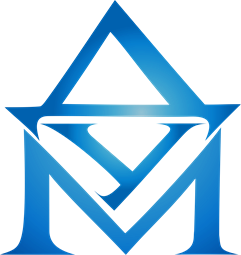 ОБРАЗОВАТЕЛЬНЫЕ  ЗАДАЧИ:
разработка и обновление дополнительных общеразвивающих программ для новых объединений всех направленностей;
расширение сети платных образовательных услуг, в том числе через реализацию персонифицированного финансирования;
совершенствование системы диагностики развития обучающихся и оценки эффективности деятельности педагогов;
расширение тематического спектра дополнительного профессионального образования                       (курсы повышения квалификации);
формирование портфолио личностных достижений обучающихся, что позволяет отслеживать и оценивать динамику индивидуального развития и личностного роста обучающихся, поддерживать их образовательную, творческую активность                                  и самостоятельность.
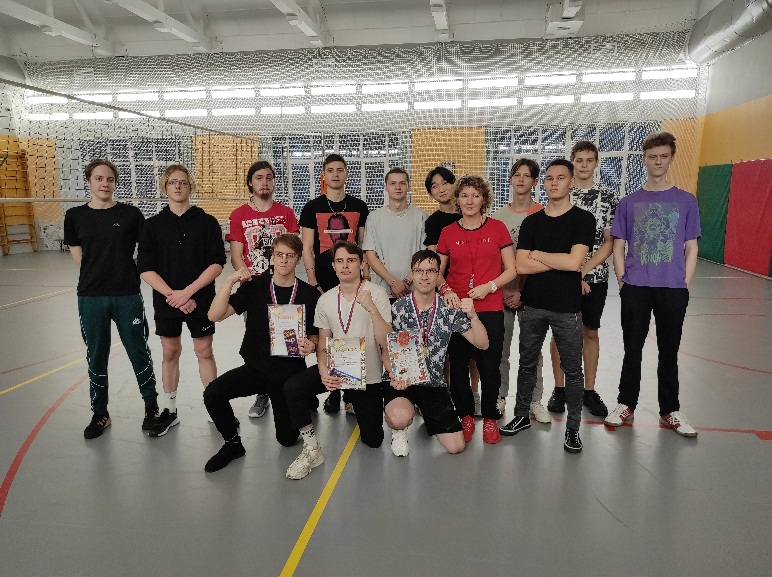 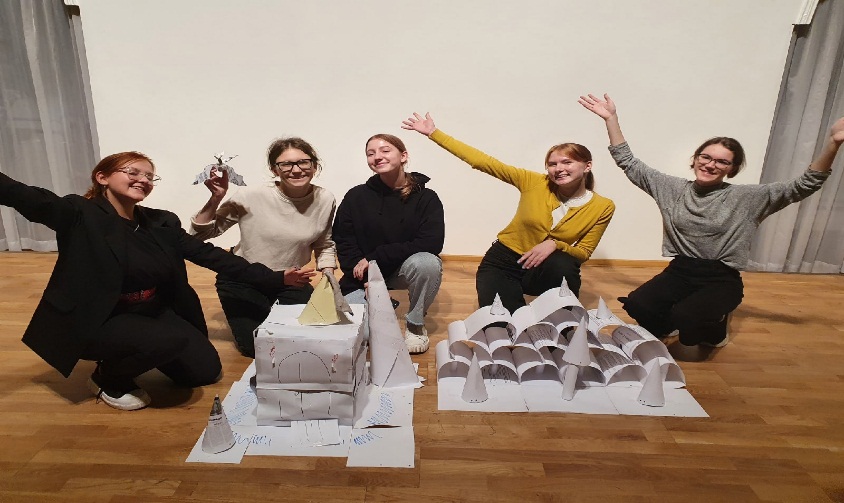 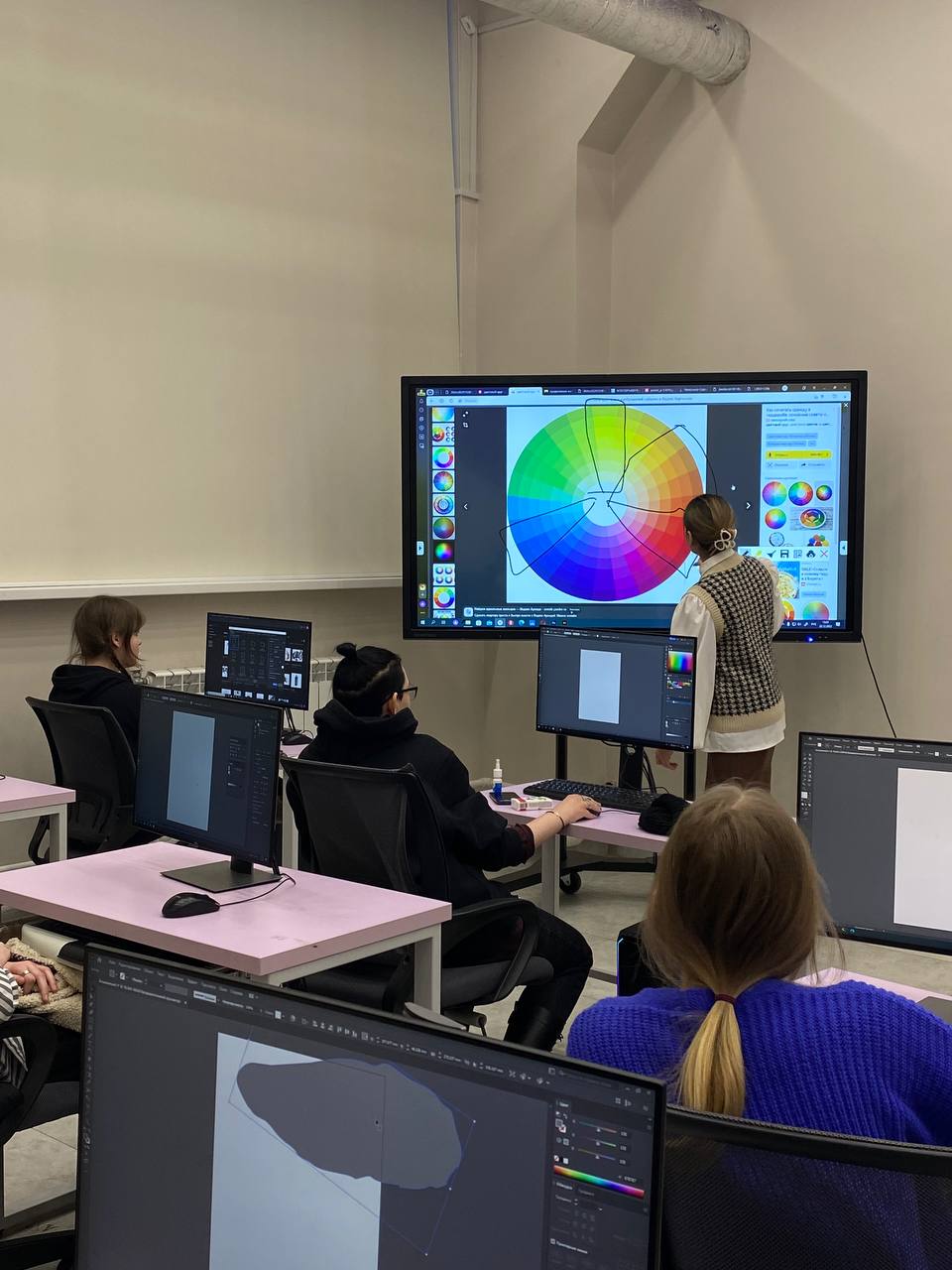 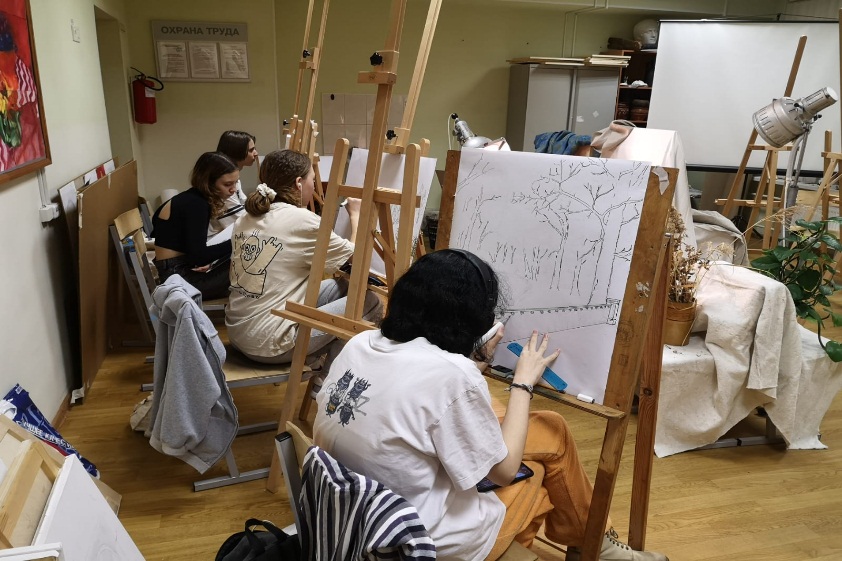 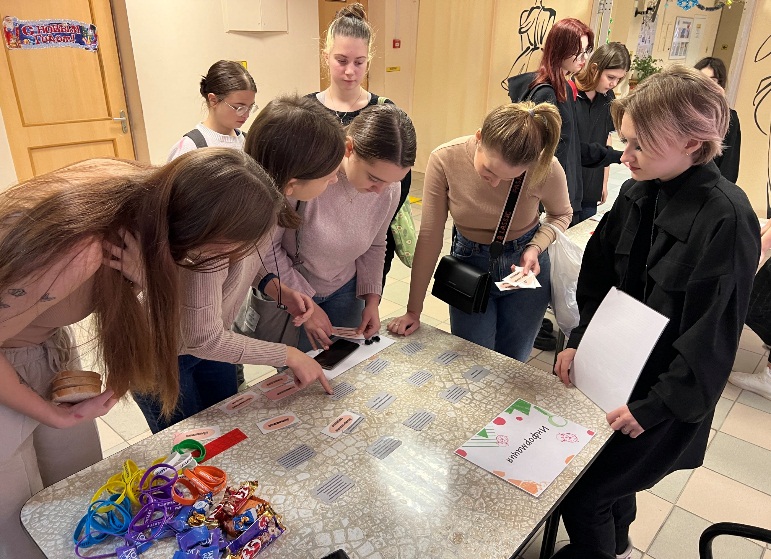 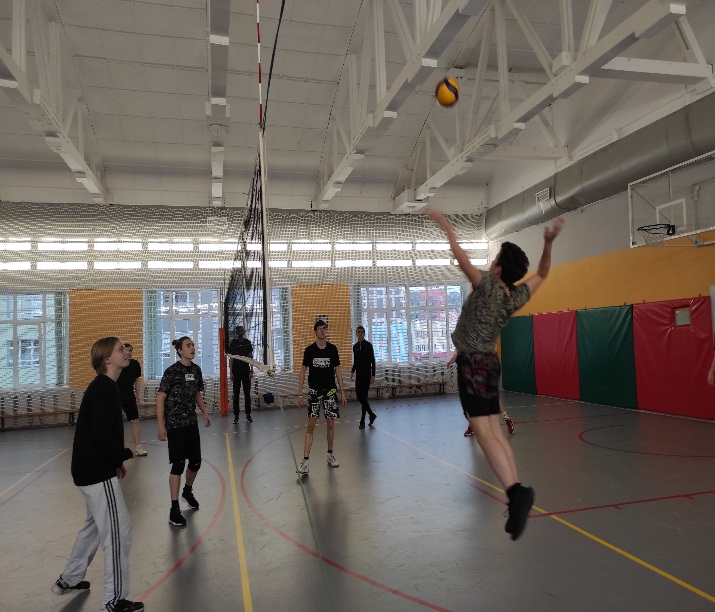 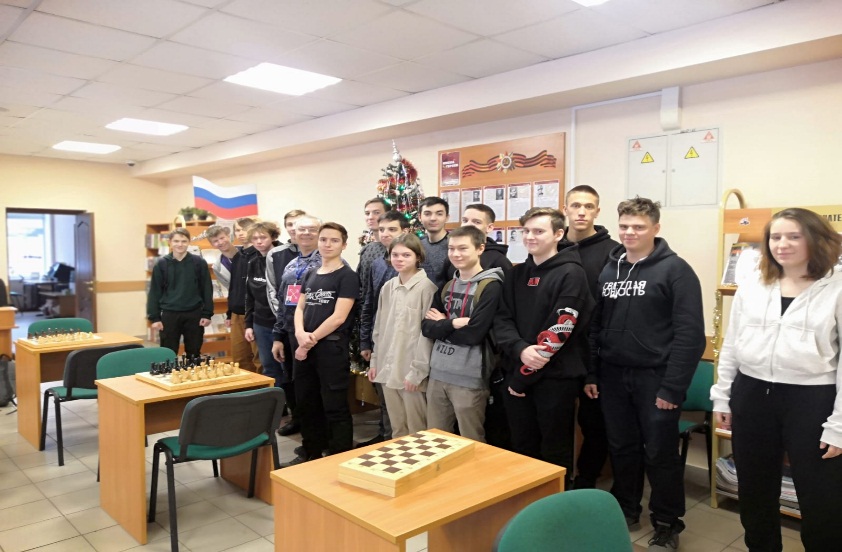 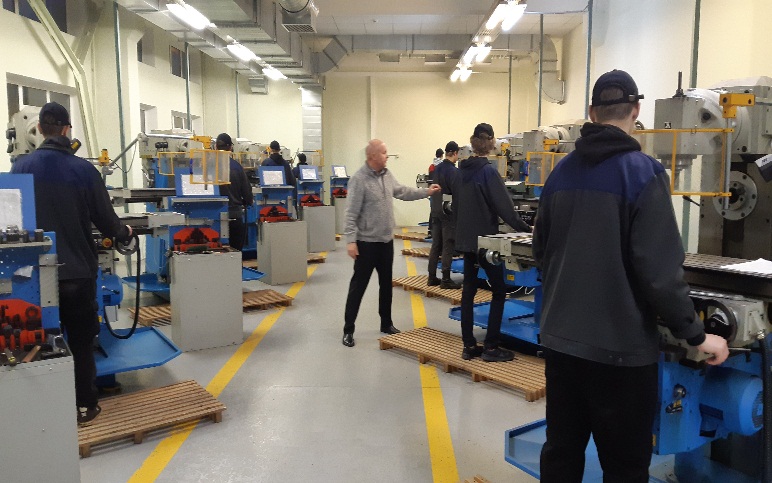 Количество дополнительных общеразвивающих программ
в динамике на период: 2021-2022 учебный год и 2022-2023 учебный год
Распределение  дополнительных общеразвивающих программ
на 20222023 учебный год по направленностям 
в количественном и процентном соотношении
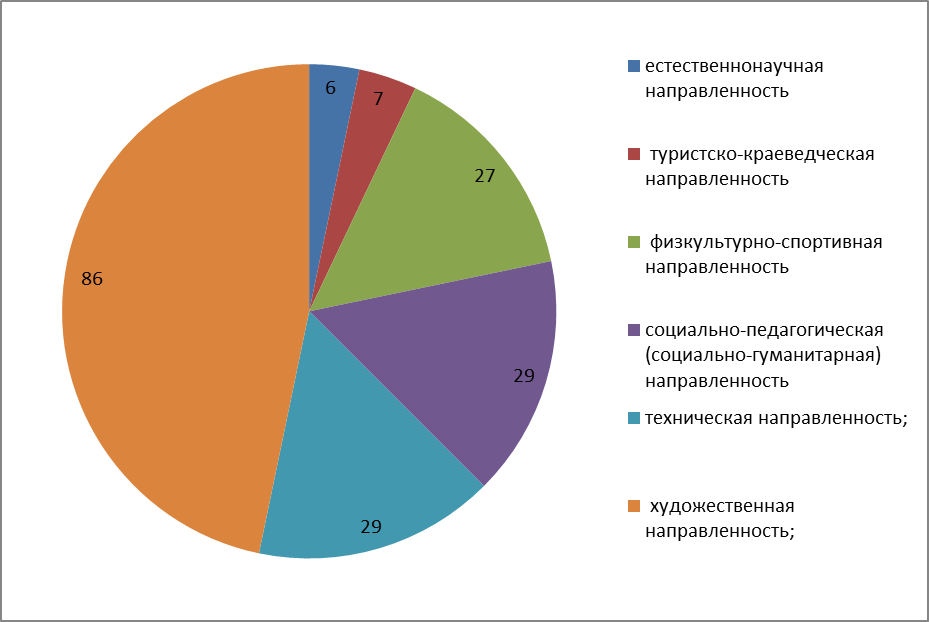 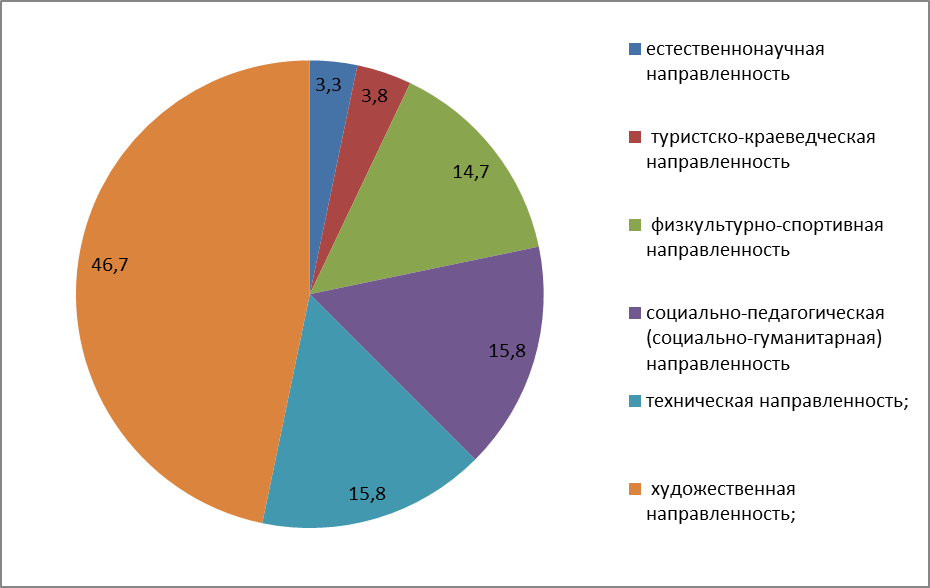 Распределение контингента обучающихся в 2022-2023 учебном году 
в соответствии с направленностями
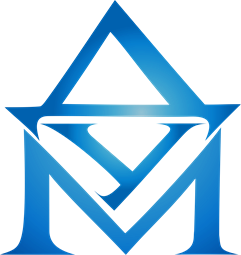 ВОСПИТАТЕЛЬНЫЕ  ЗАДАЧИ:
совершенствование работы по реализации рабочих программ воспитания объединений ГБНОУ ДУМ СПб;
организация культурно-массовых мероприятий с целью эстетического, интеллектуального      и культурного воспитания личности учащихся ПОУ;
разработка новых перспективных направлений проектной деятельности: с ПОУ, музеями, театрами, высшими учебными заведениями, бизнес-структурами; 
поддержка молодежных инициатив, активизация и расширение деятельности городского движения добровольцев «Наше будущее в наших руках»;
развитие студенческого самоуправления, повышение социальной и организационной значимости Совета учащейся молодежи;
успешная социализация детей и молодежи с ограниченными возможностями здоровья, детей-сирот, детей и подростков, находящихся в трудной жизненной ситуации. Организация и проведение ежегодных фестивалей, конкурсов, выставок и других мероприятий с целью привлечения внимания общественности к судьбам детей, выявление среди них способных                  и одаренных, совершенствование организации досуга данной категории детей                                    и подростков.
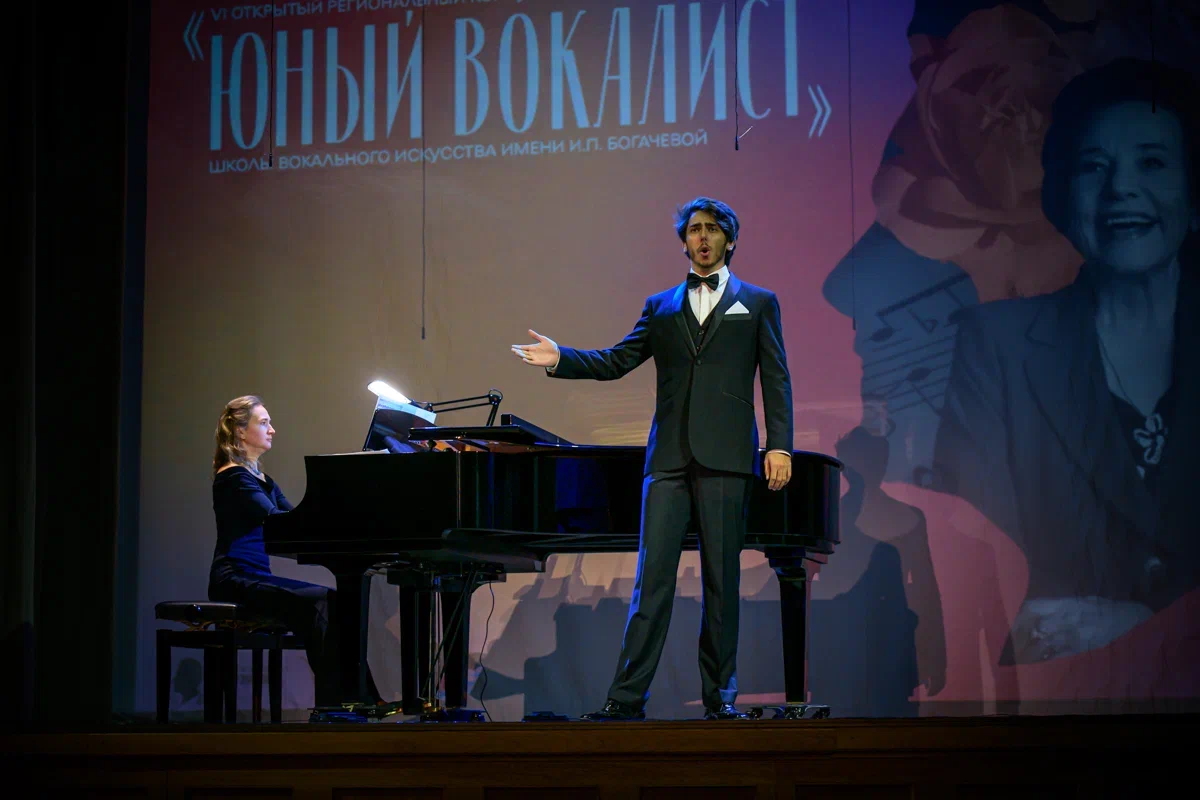 Фестиваль хореографического искусства 
«Встречи на берегах Невы»
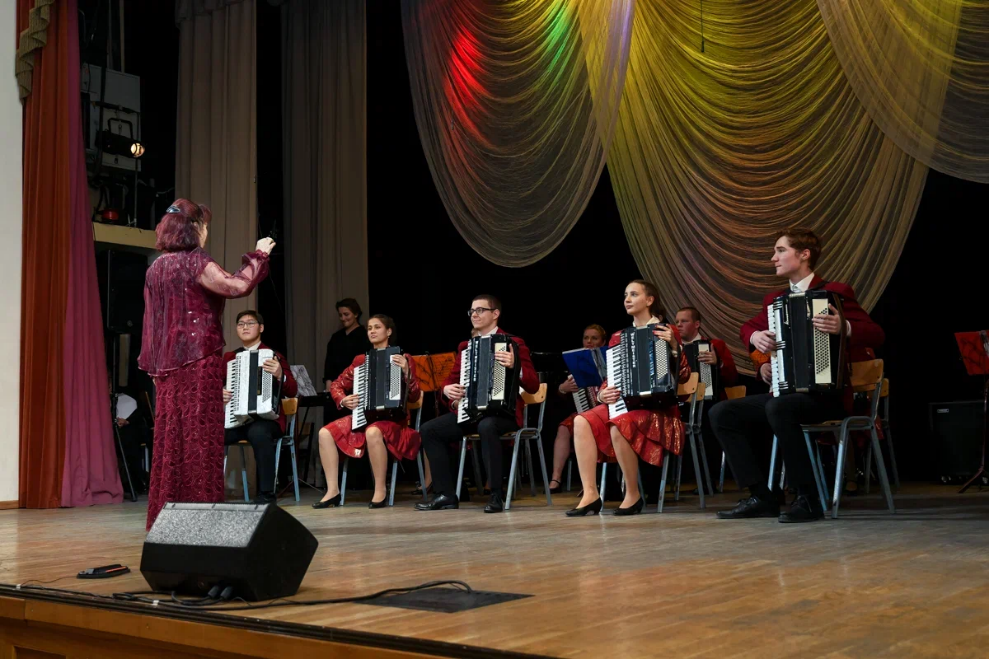 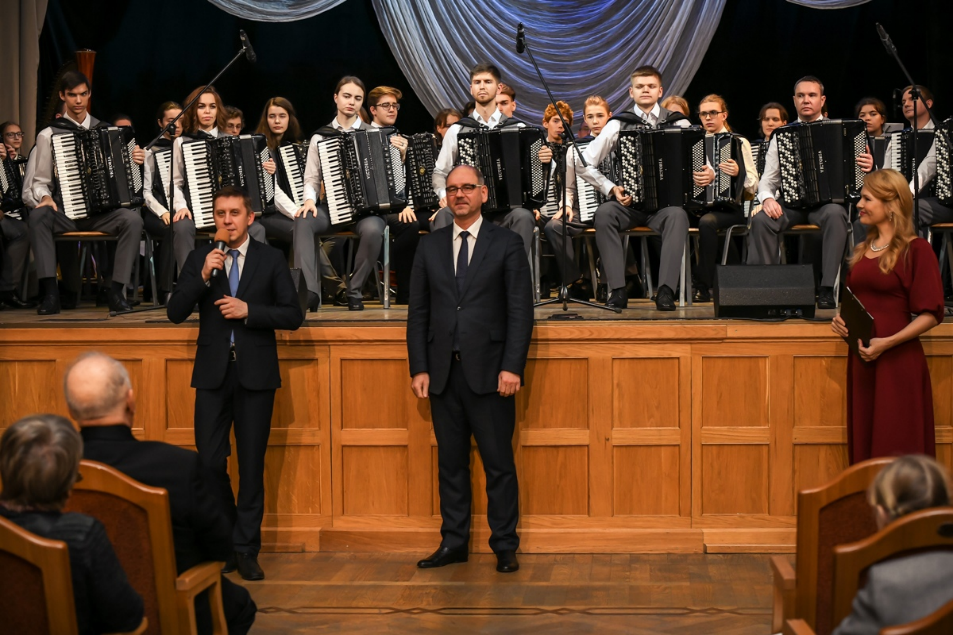 Конкурс вокального искусства 
«Юный вокалист»
Фестиваль-конкурс исполнителей 
на народных инструментах  
имени Павла Ивановича Смирнова
Количество творческих коллективов 
и объединений, принявших участие в конкурсах и фестивалях разного уровня
Городской уровень – 1
Региональный уровень – 8
Всероссийский – 6
Международный – 7
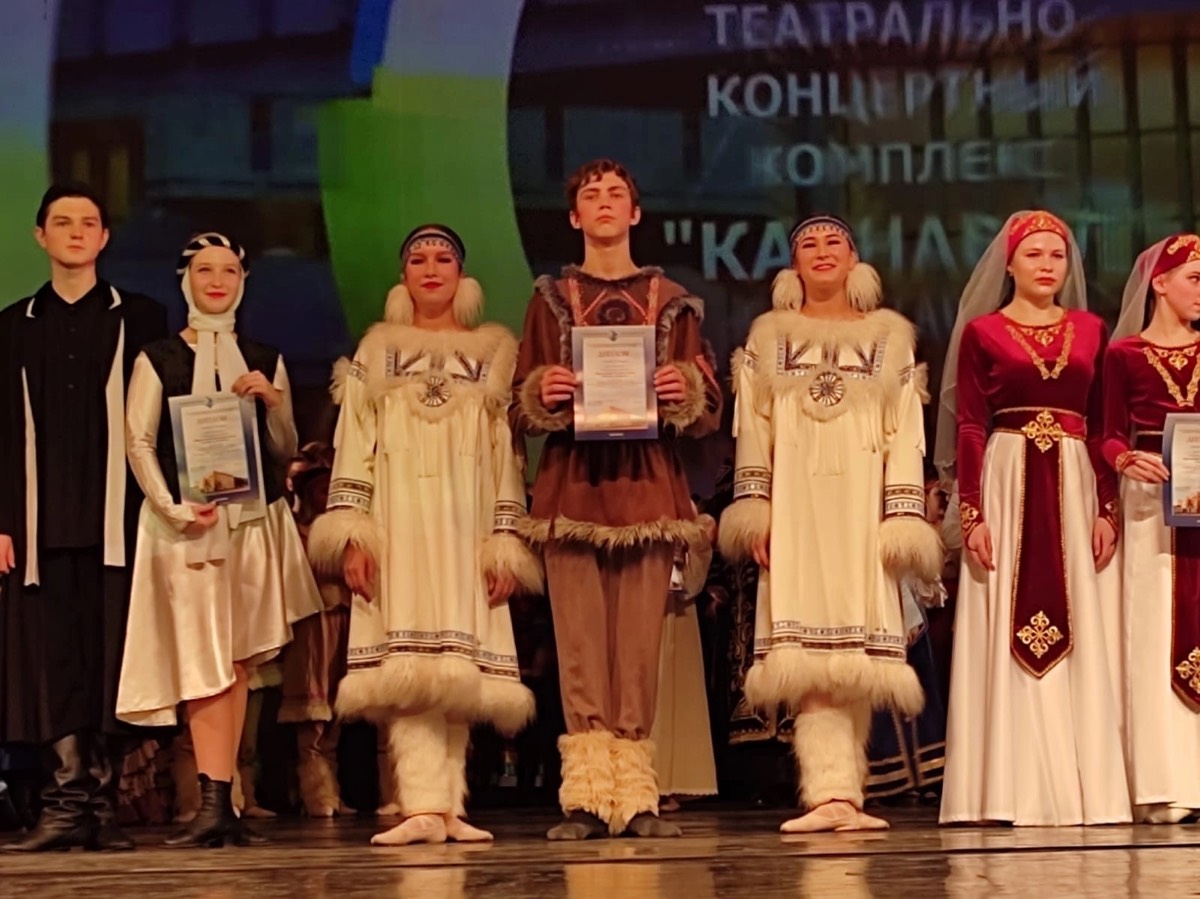 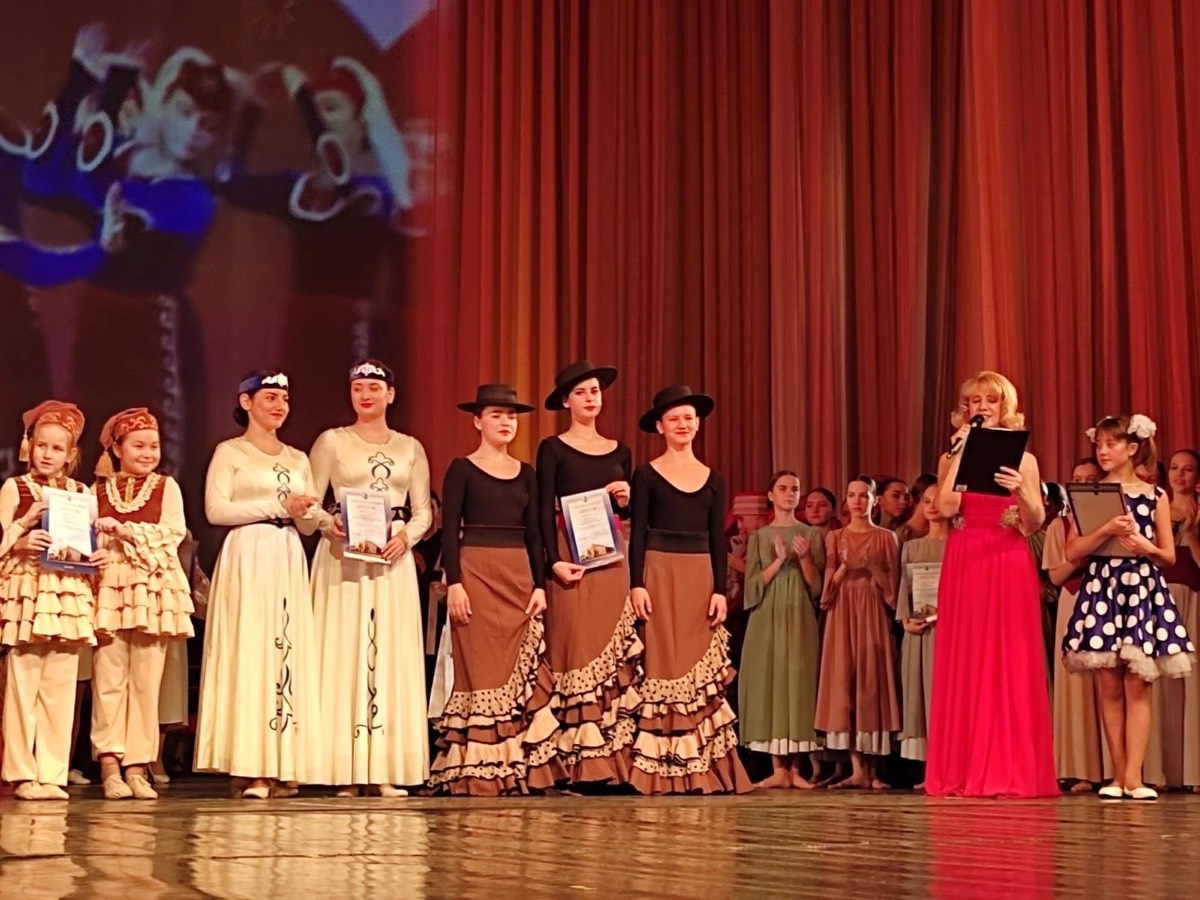 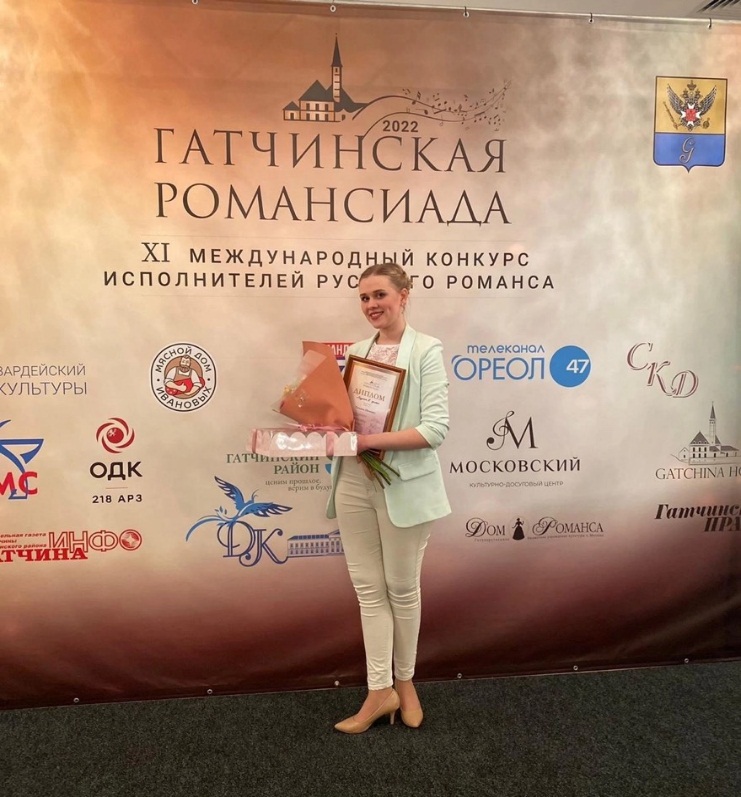 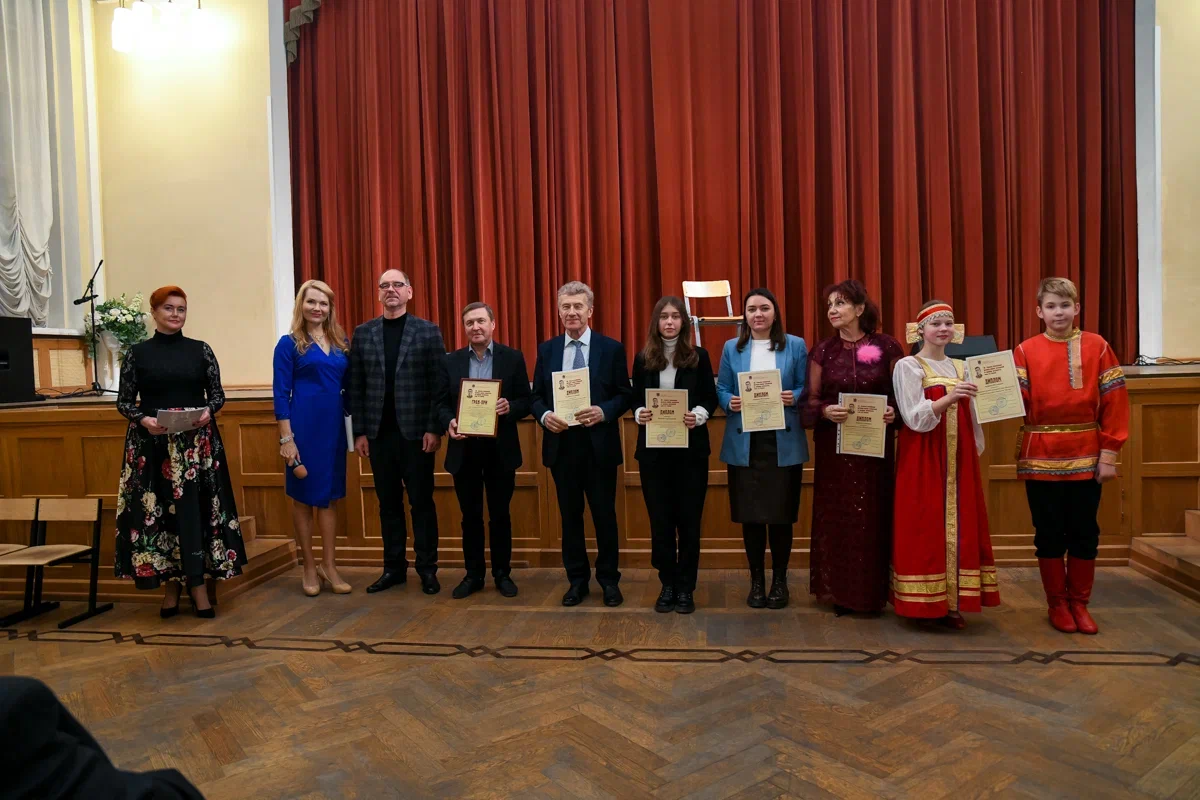 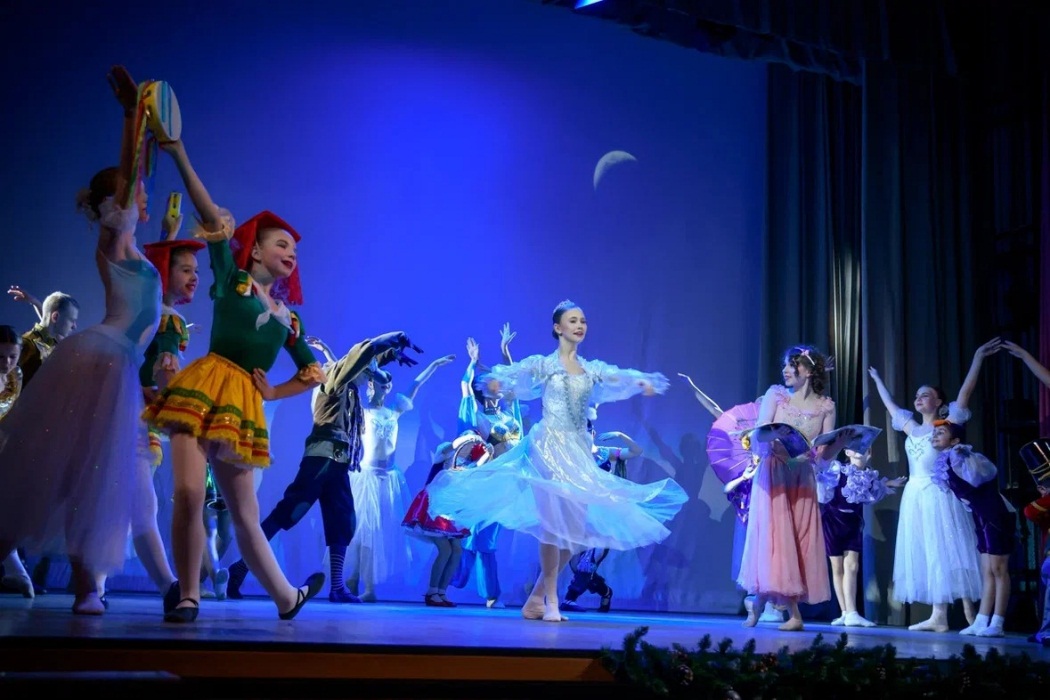 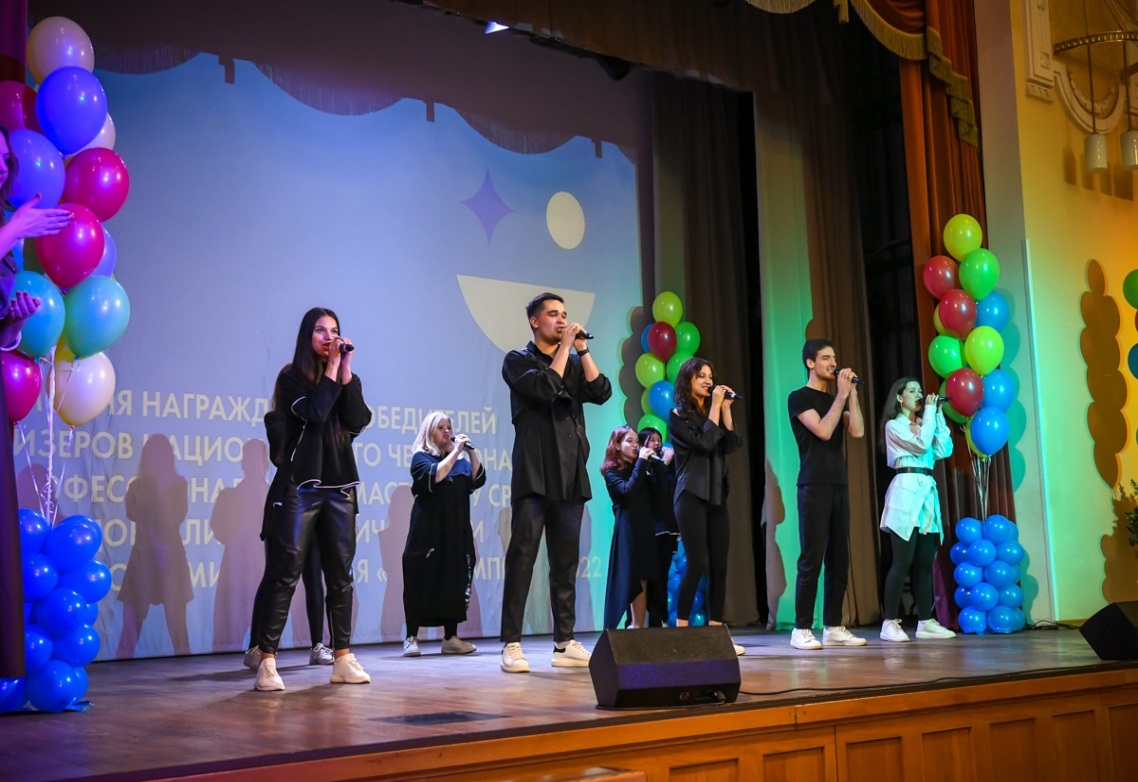 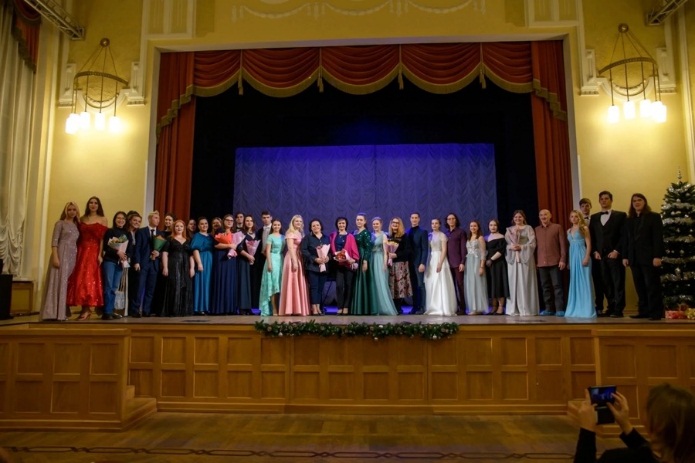 «Урок музыки» с Народным артистом РФ 
Дмитрием Юрьевичем Маликовым
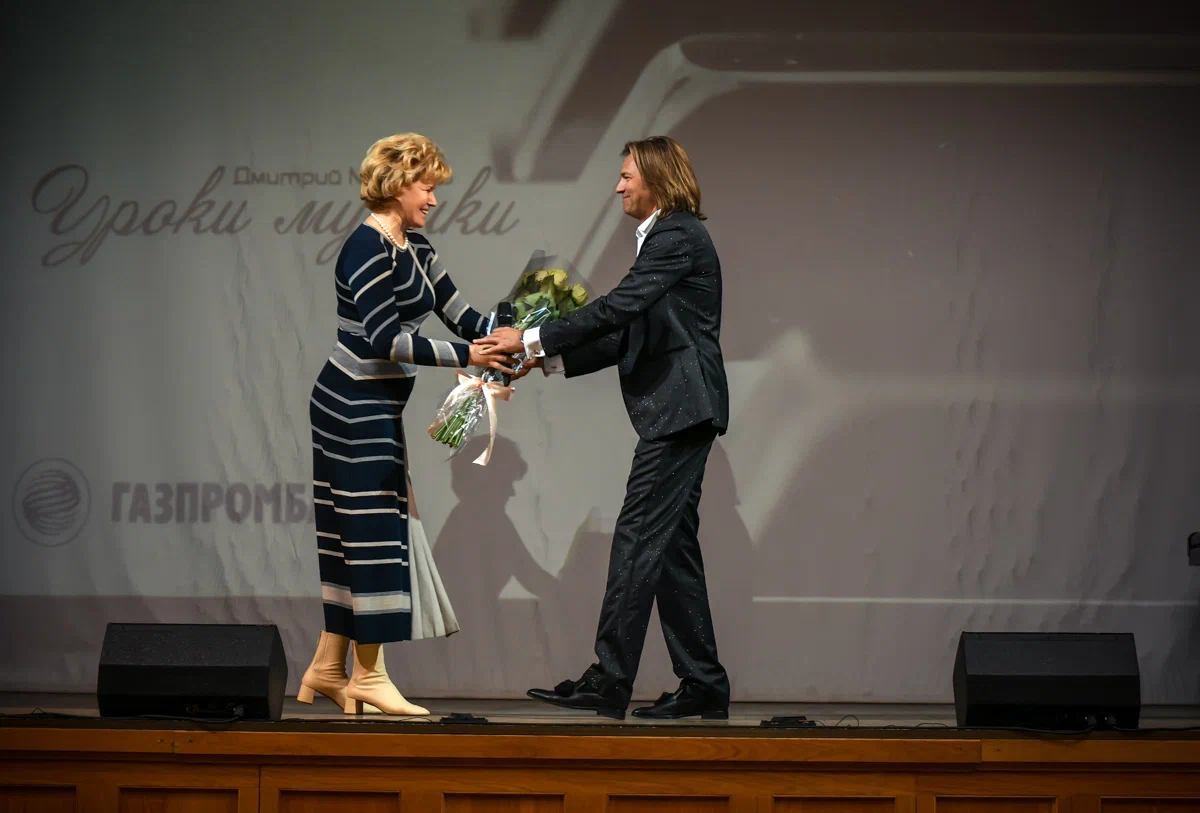 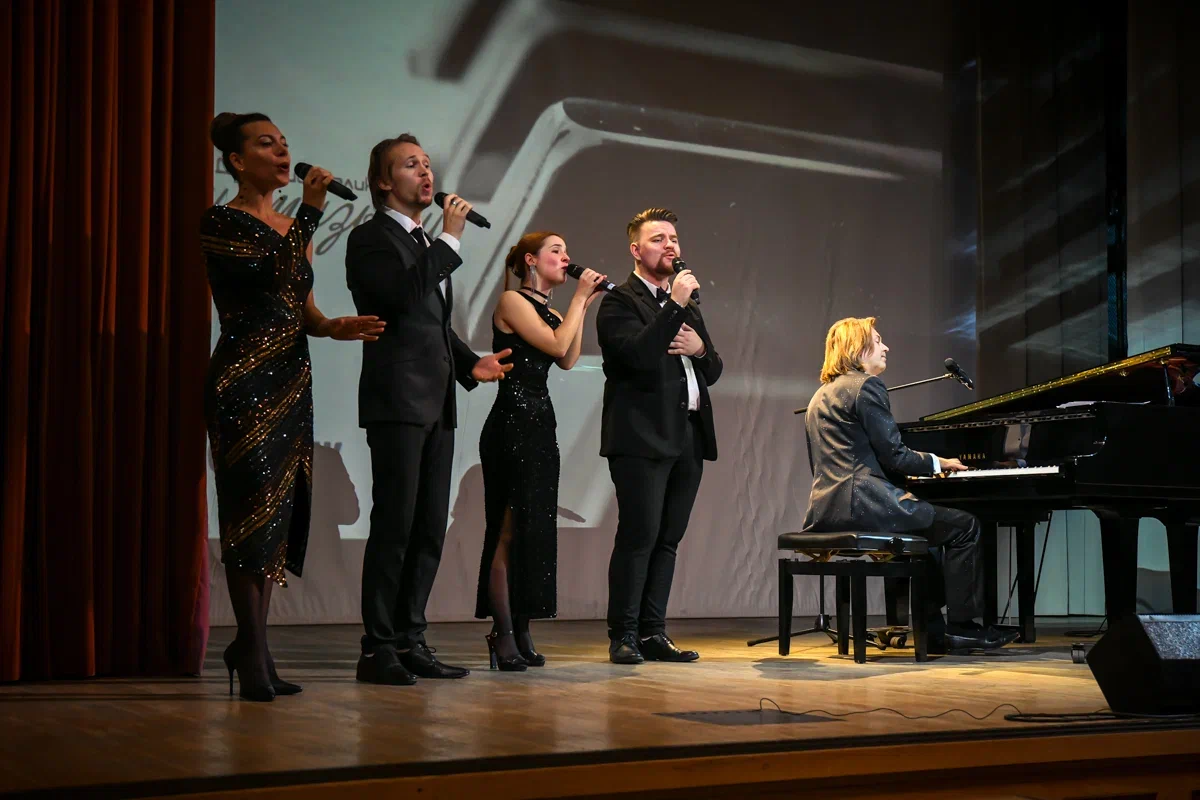 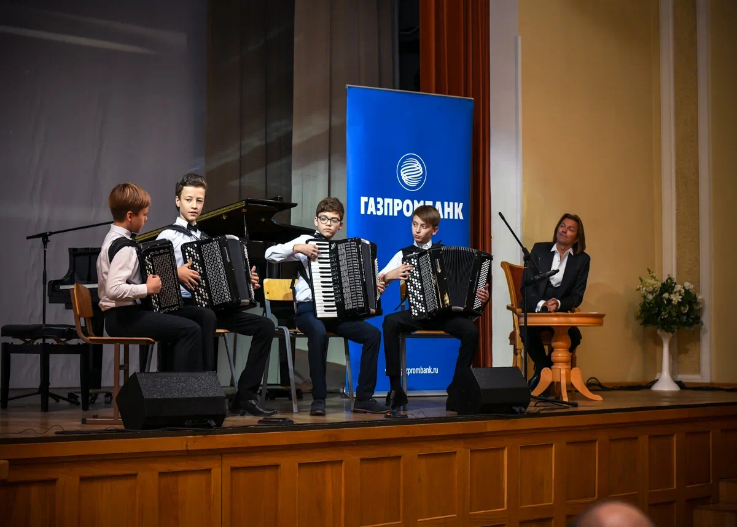 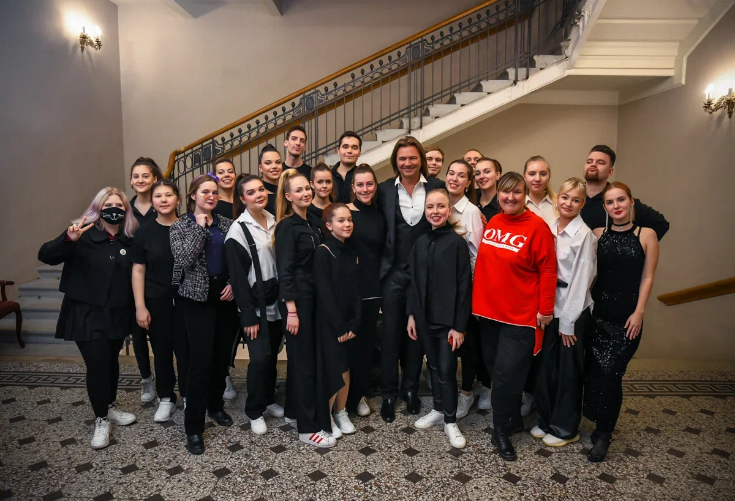 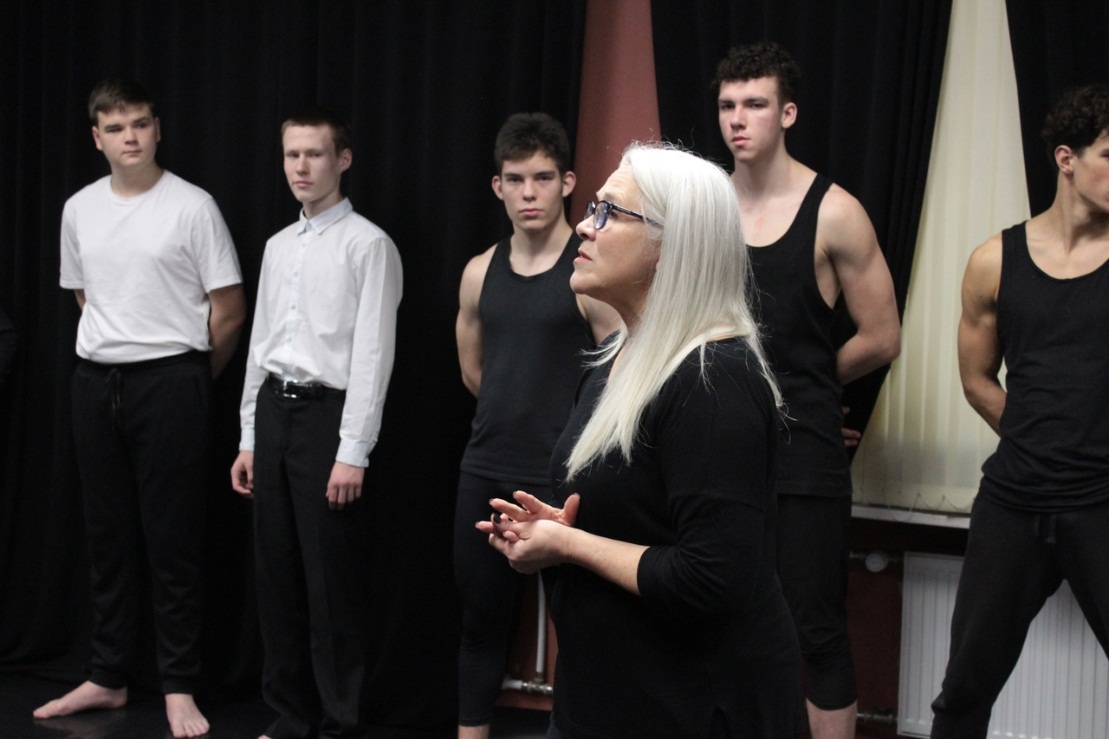 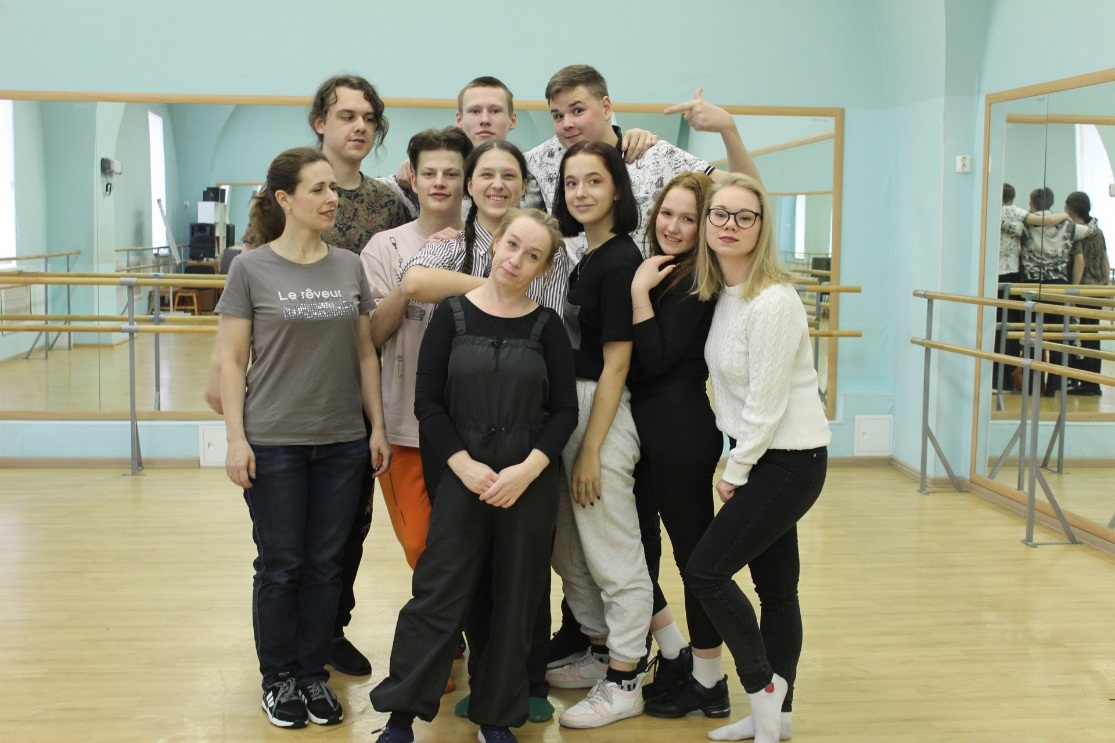 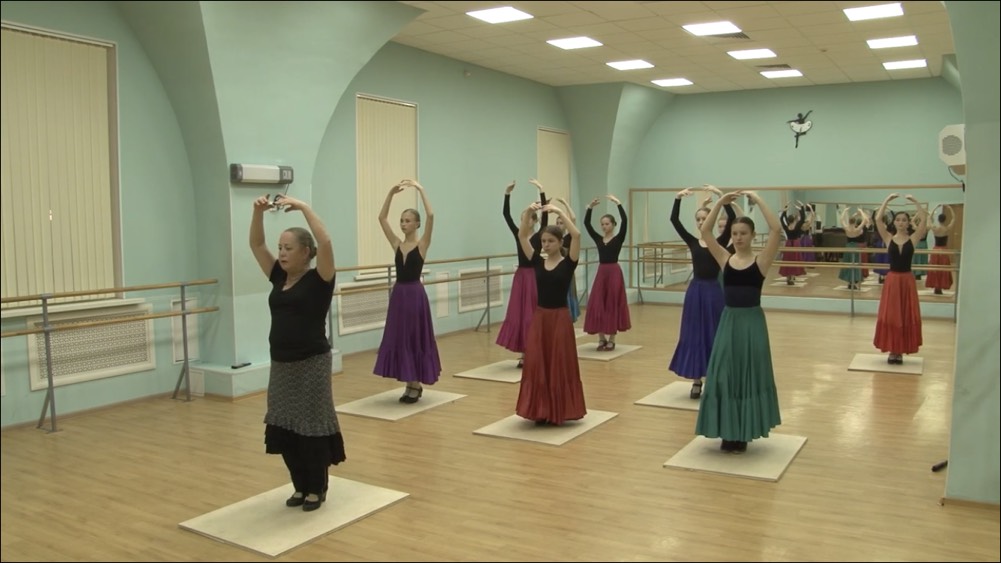 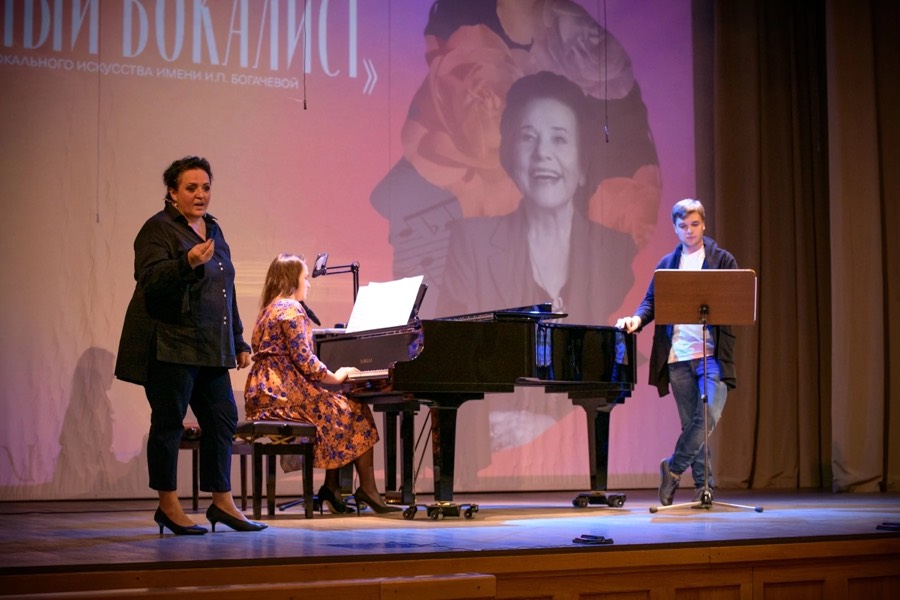 Региональный творческий 
марафон-конкурс 
«Звезды зажигаются»
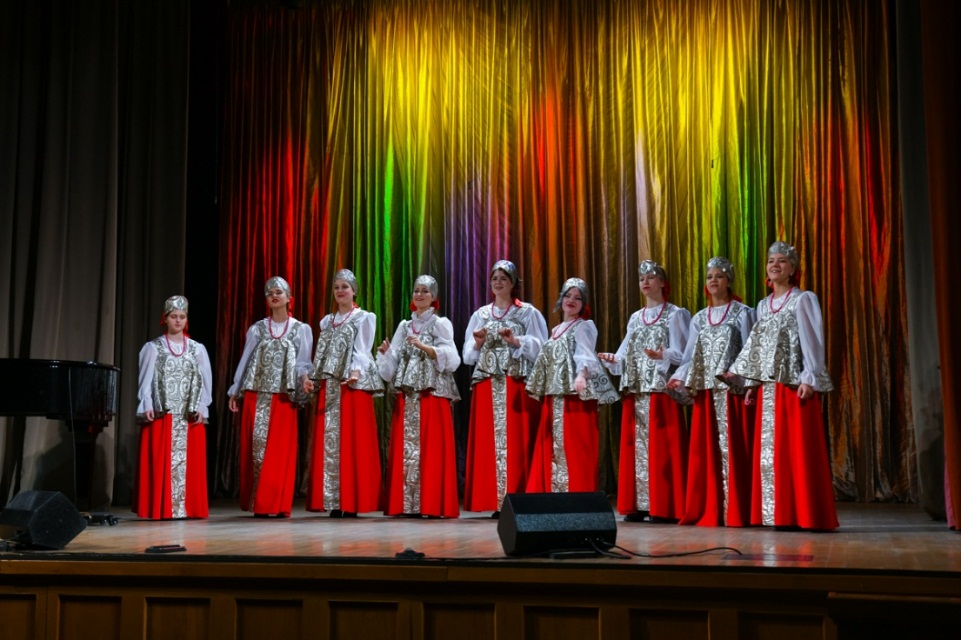 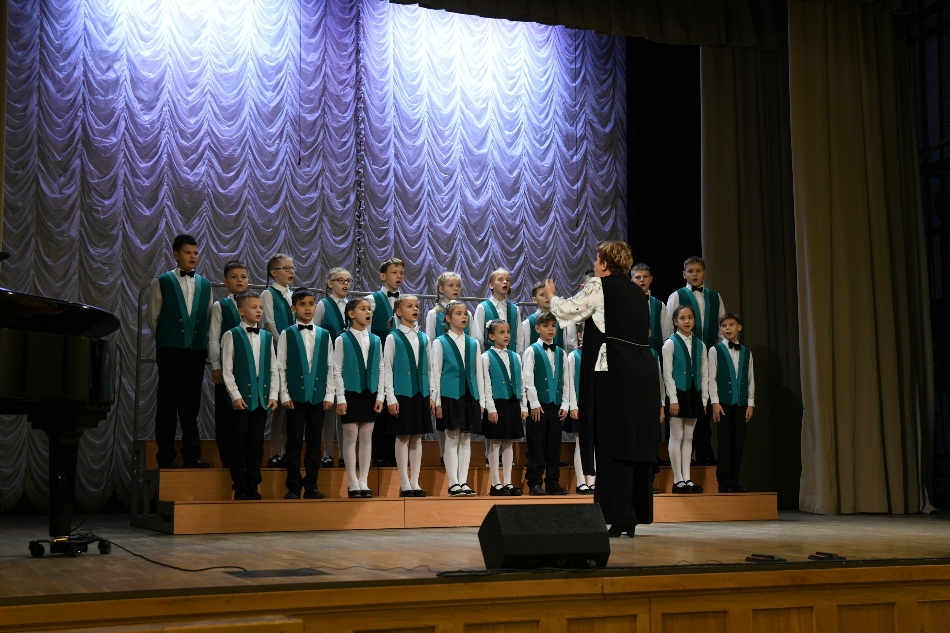 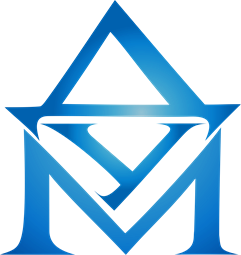 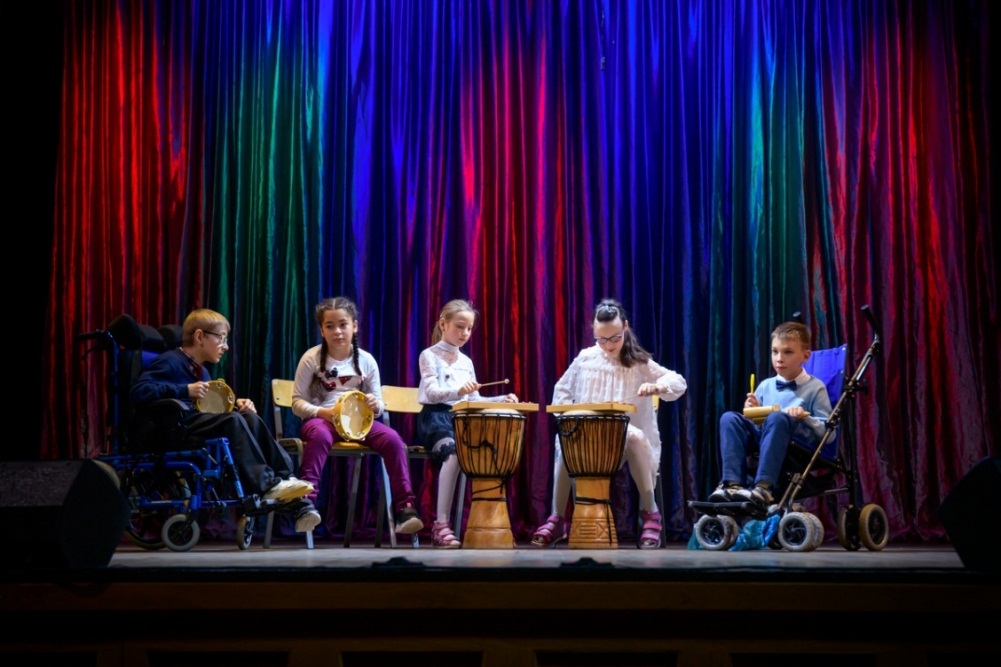 Фестиваль-конкурс
 инклюзивного художественного творчества 
«Вера. Надежда. Любовь.»
LXIV Спартакиада для обучающихся ГПОУ
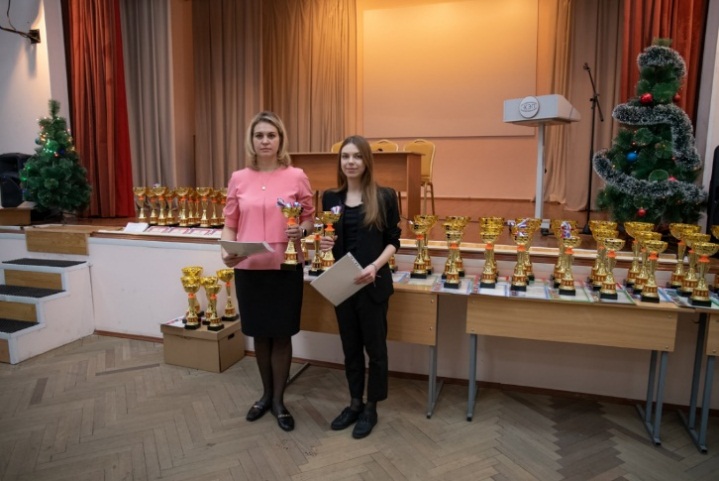 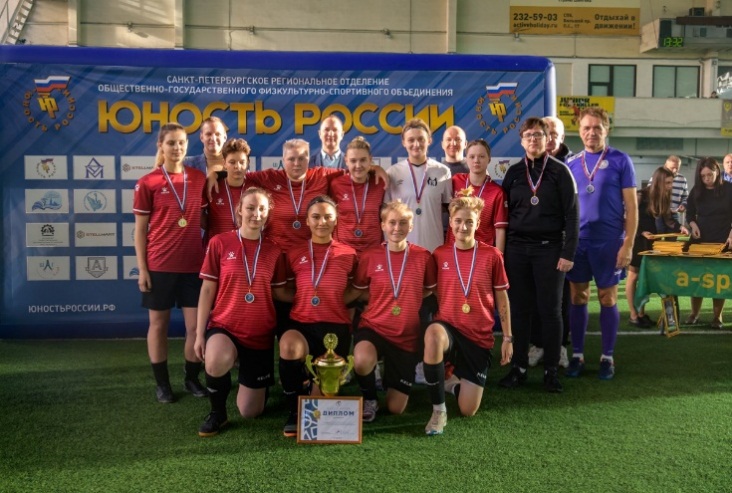 Открытый кубок по футболу, посвященный Дню среднего профессионального образования
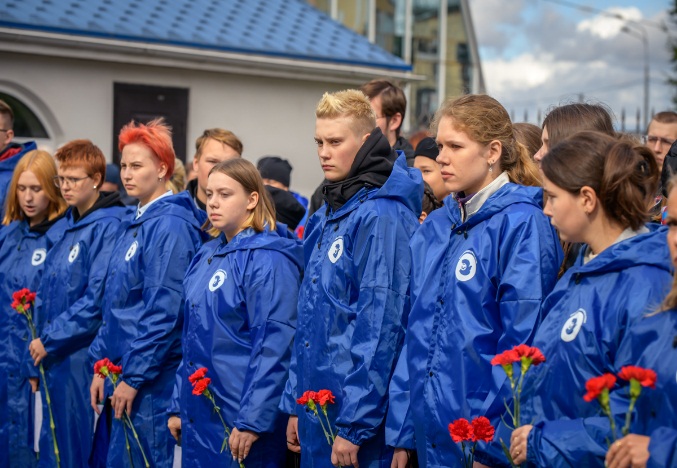 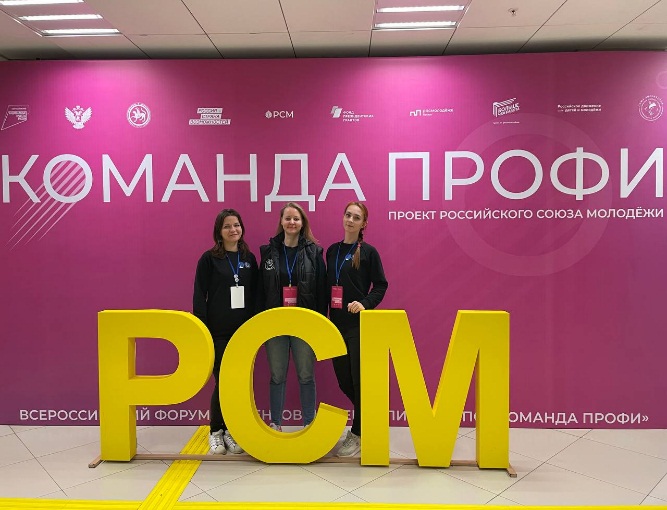 «Наше будущее 
в наших руках»
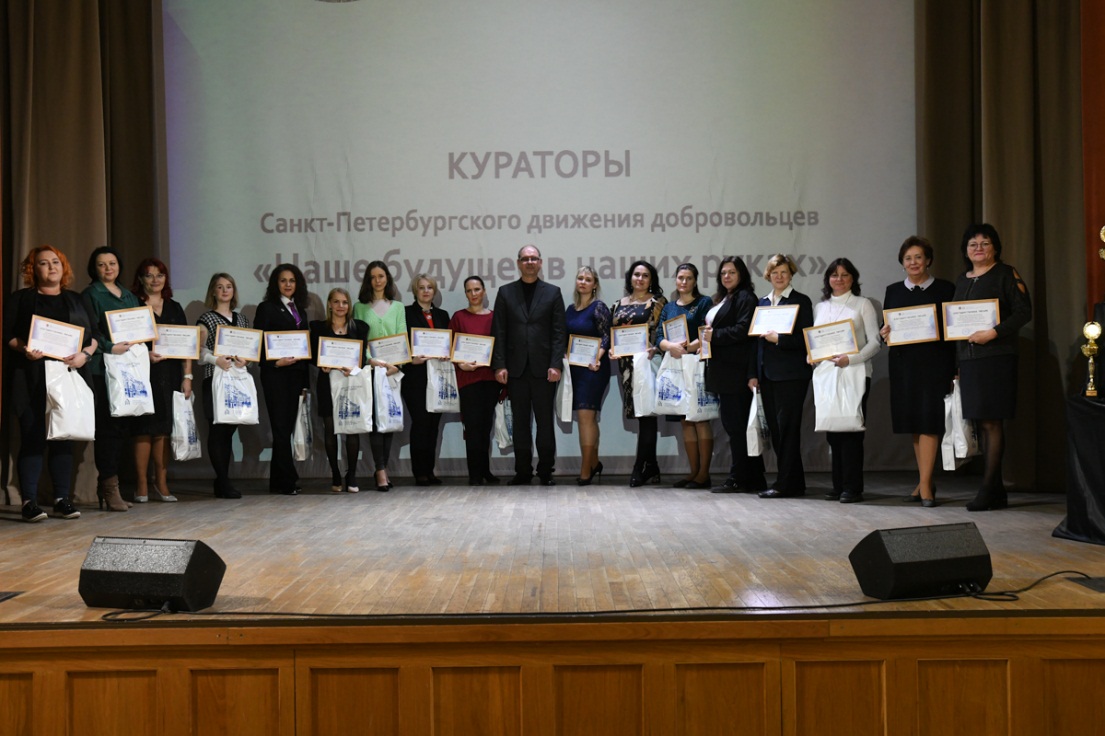 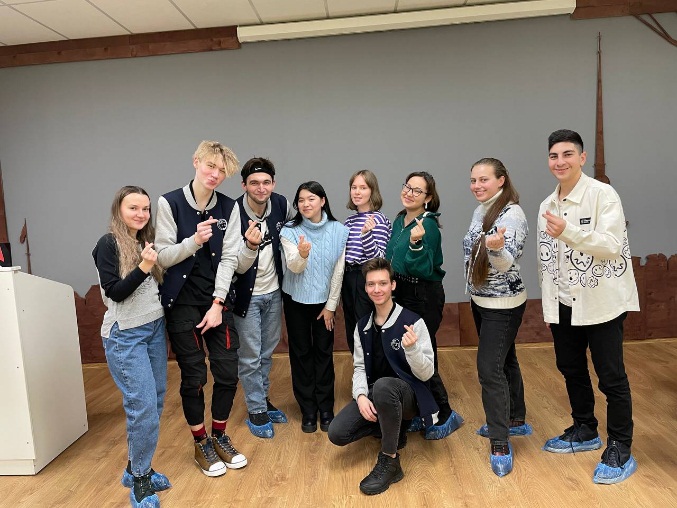 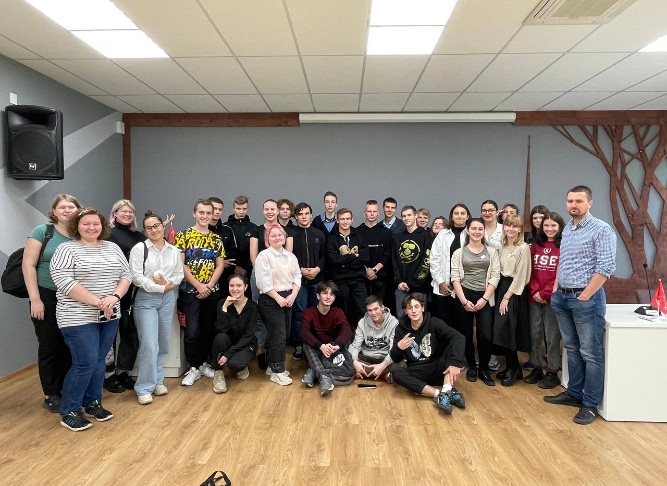 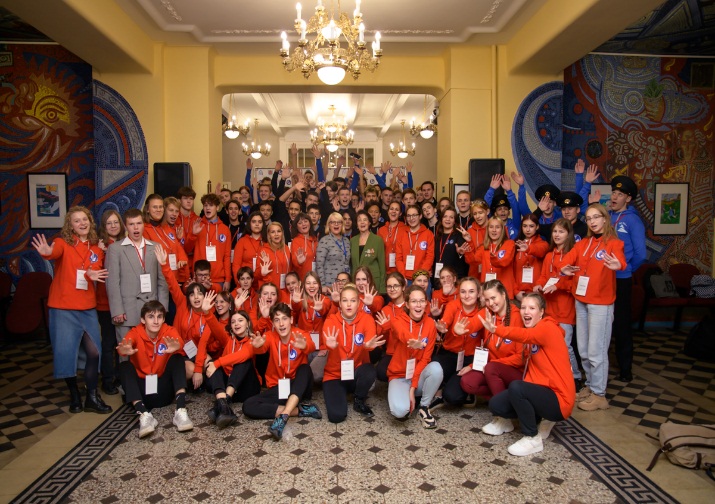 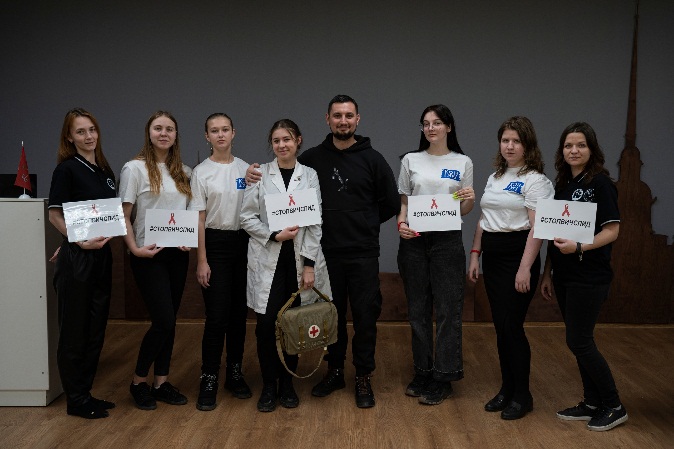 Тематическая программа «Прошли огонь, спасая воду», посвященная дням памяти жертв блокады Ленинграда                                   и «Экологика», посвященная Всемирному Дню моря
Мастер-класс «Научно и нескучно» Всероссийской акции                   «Вода России»
Экологическое ток-шоу и викторина, посвященные Всемирному Дню моря
Городской экологический квиз «Охота за киловаттами»                         в рамках Всероссийского фестиваля #ВместеЯрче» 
Деловая экологическая игра «Проектируем экотропу» 
Мастер-класс «Экоподарки»
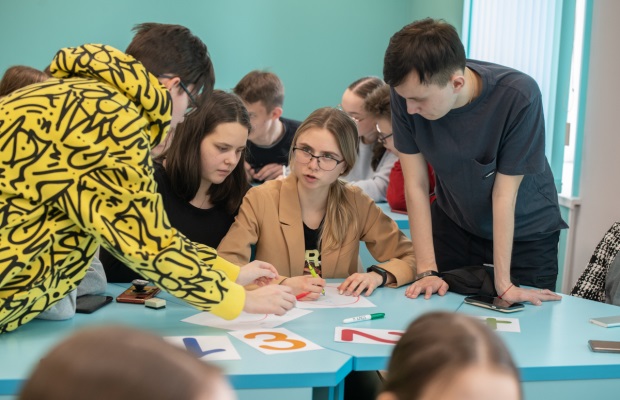 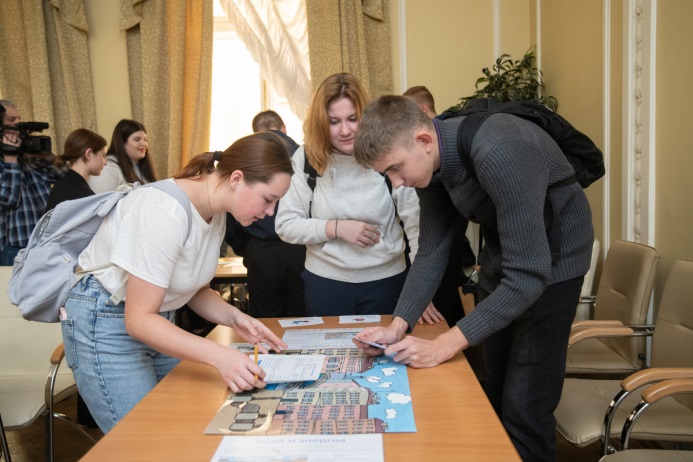 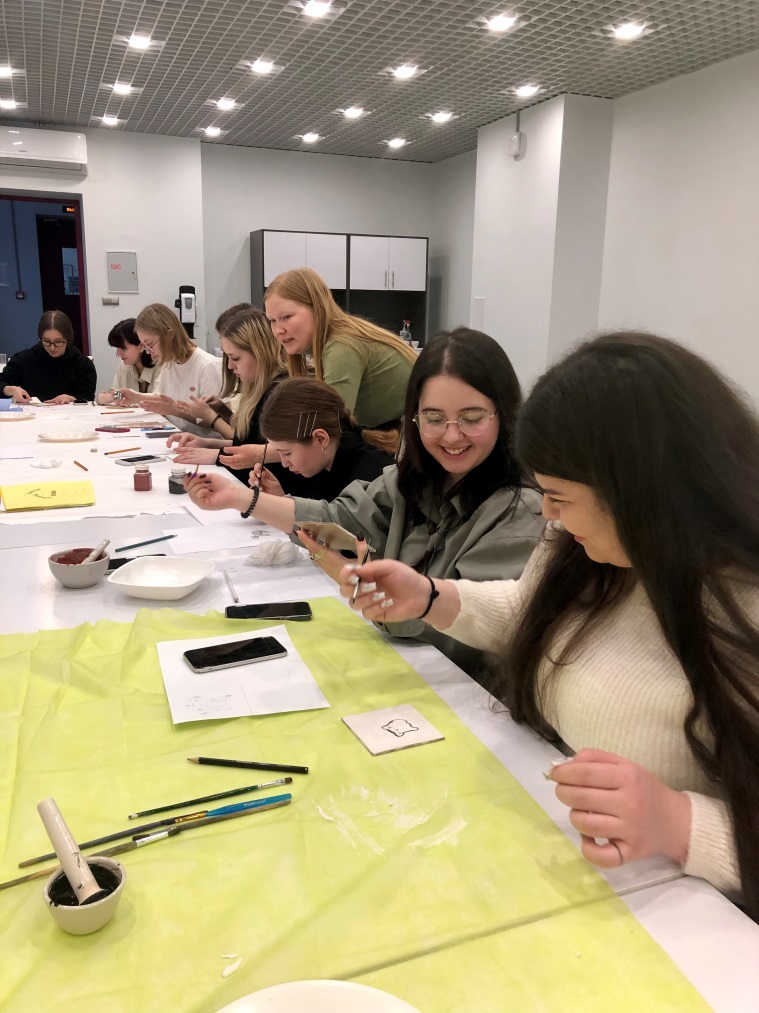 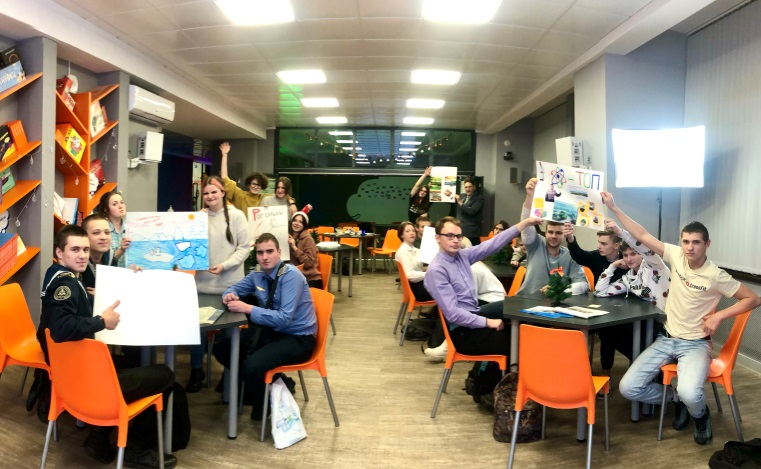 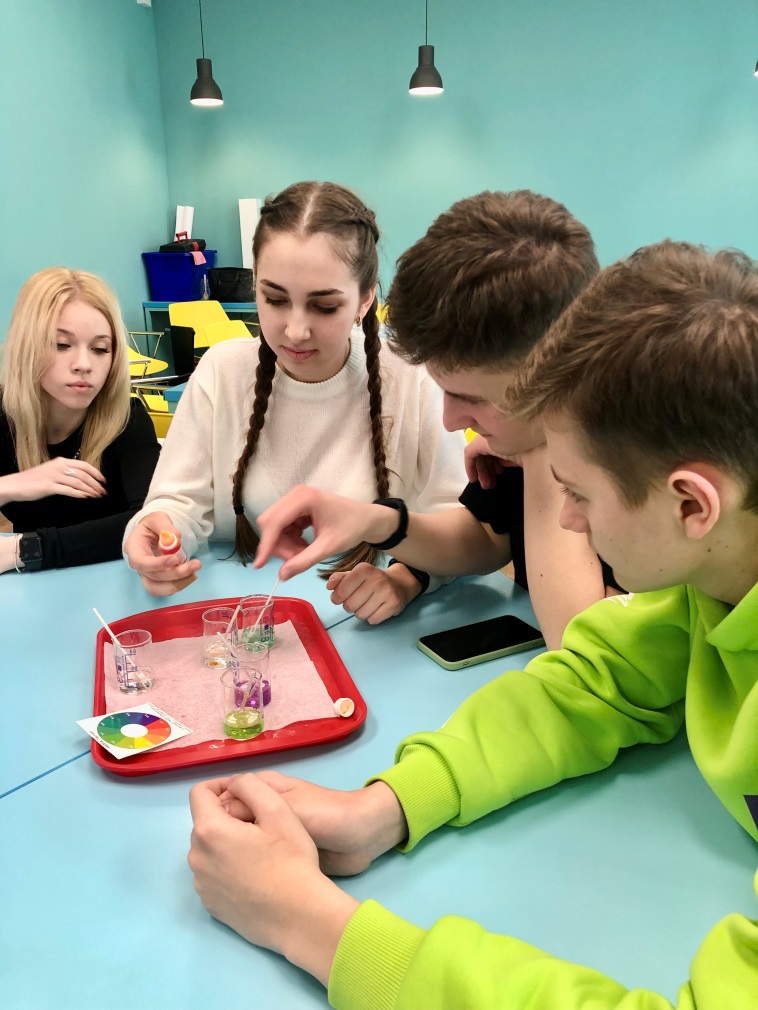 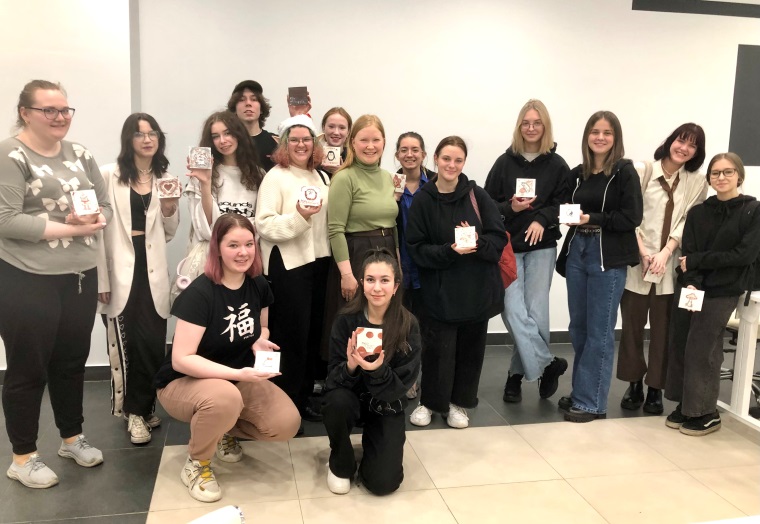 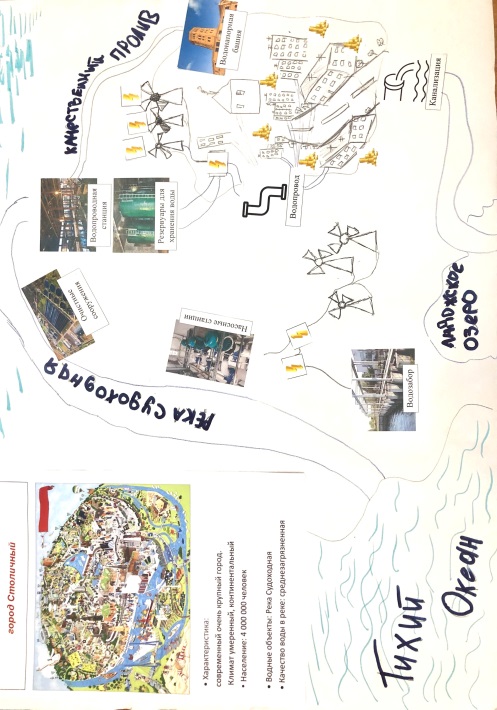 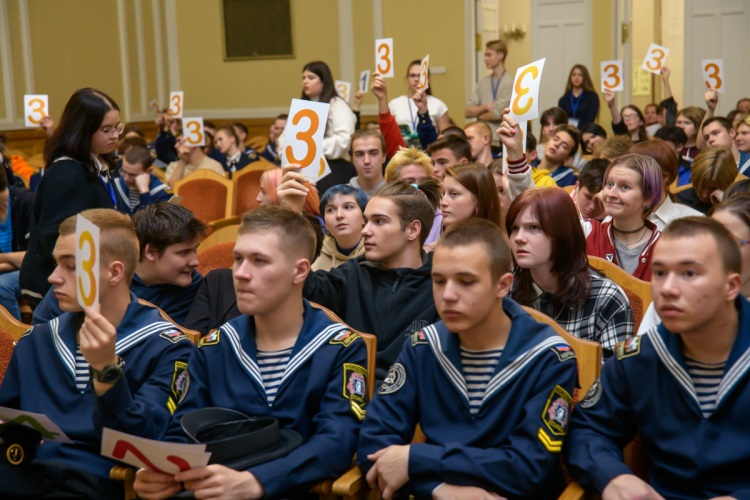 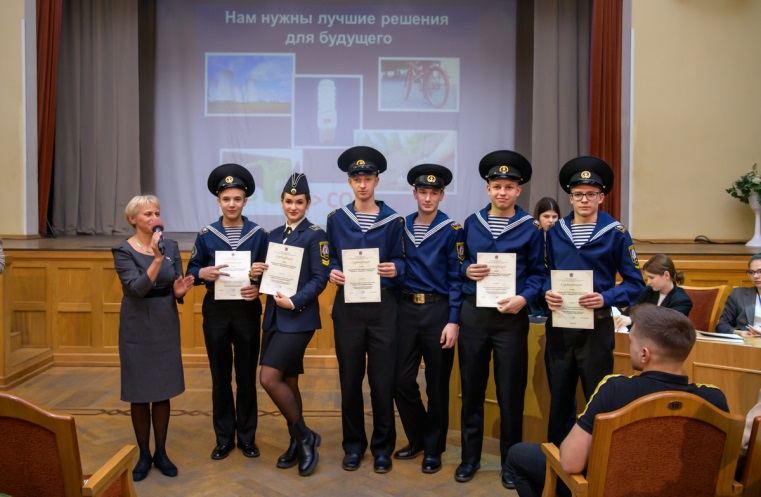 Отдел профессиональной ориентации и самоопределения детей и молодежи 
и Опорный центр содействия профессиональному самоопределению детей и молодежи Дворца объединяют следующие направления работы:

	Методическое    Информационное    Образовательное	Организационное	Консультационное
	Диагностическое	Аналитическое
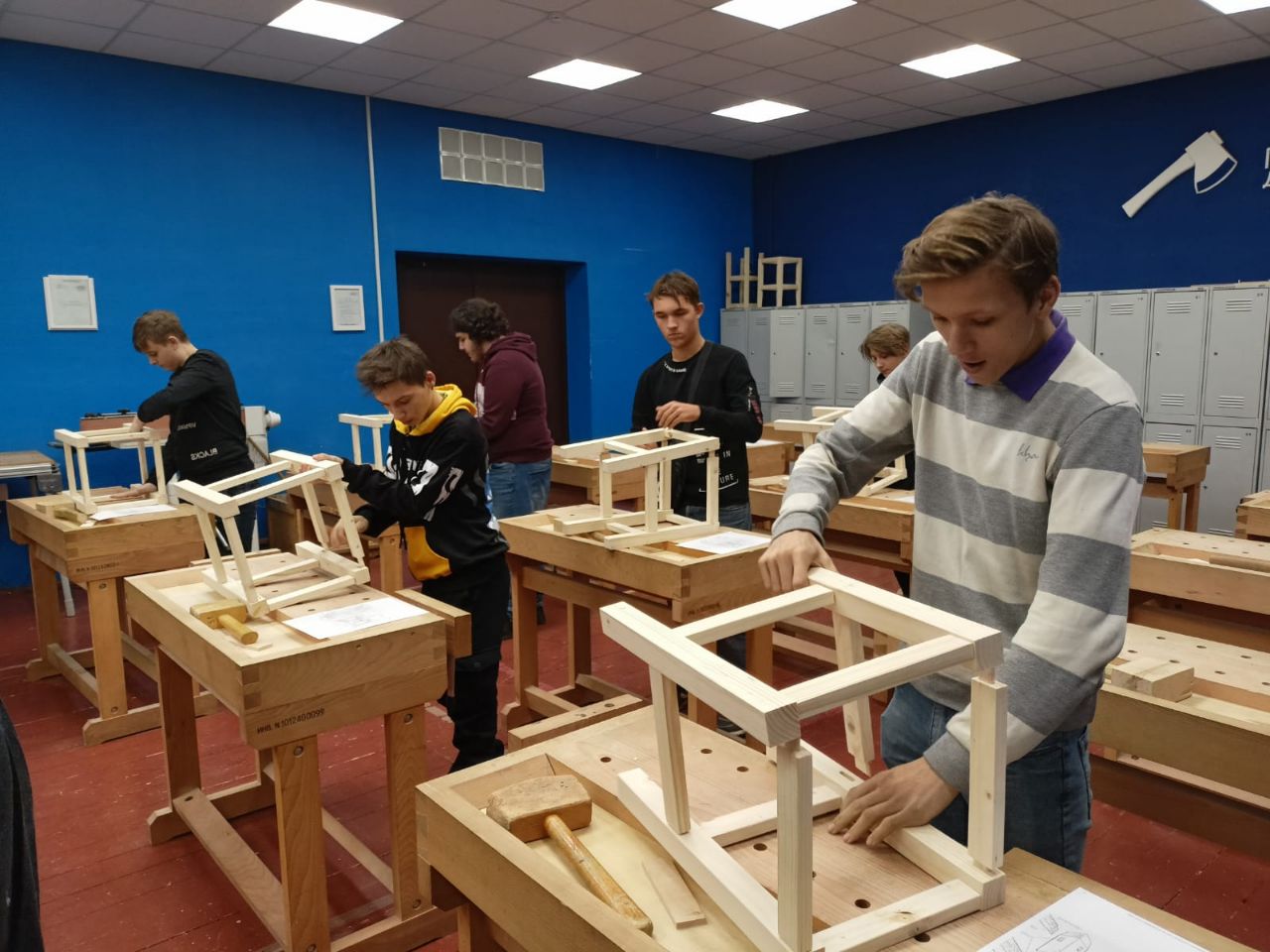 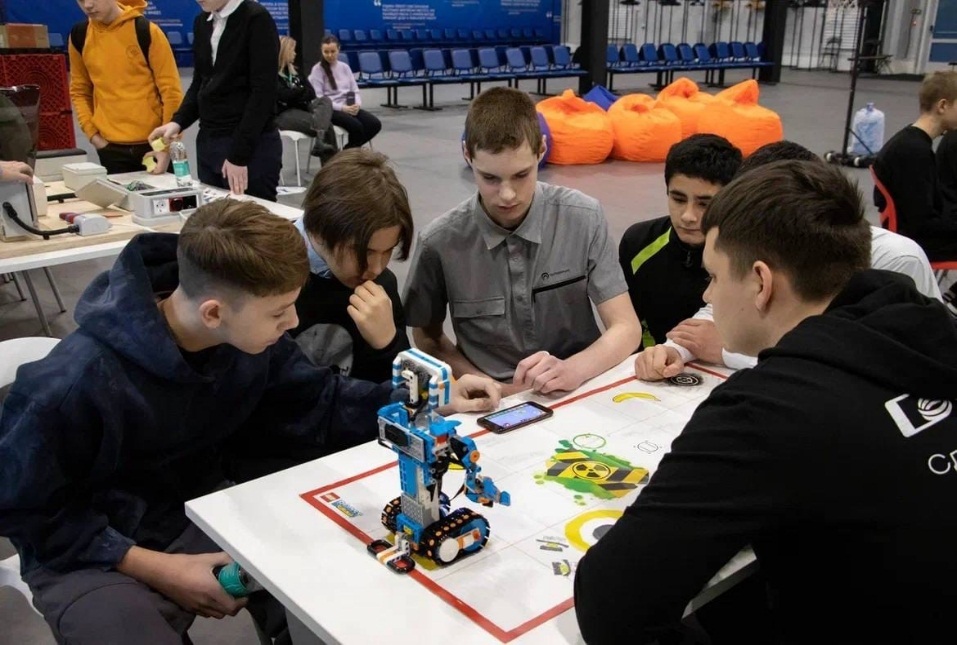 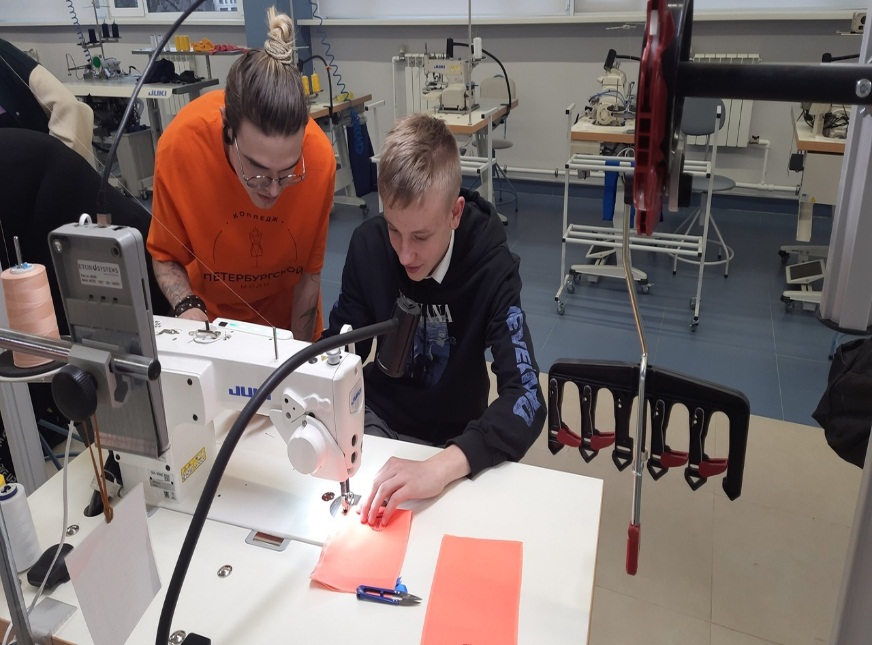 Профессиональные пробы (в очном формате)                         для 14523 обучающихся 6-11-х классов общеобразовательных учреждений Санкт-Петербурга:
	8 197 школьников посетили профессиональные пробы на базах партнеров;
	2 590 школьников посетили Мультимедийную выставку на площадке Исторического парка                        «Россия - моя история»; 
	432 школьника посетили Фестиваль профессий                 в рамках работы международного форума «Российский промышленник»
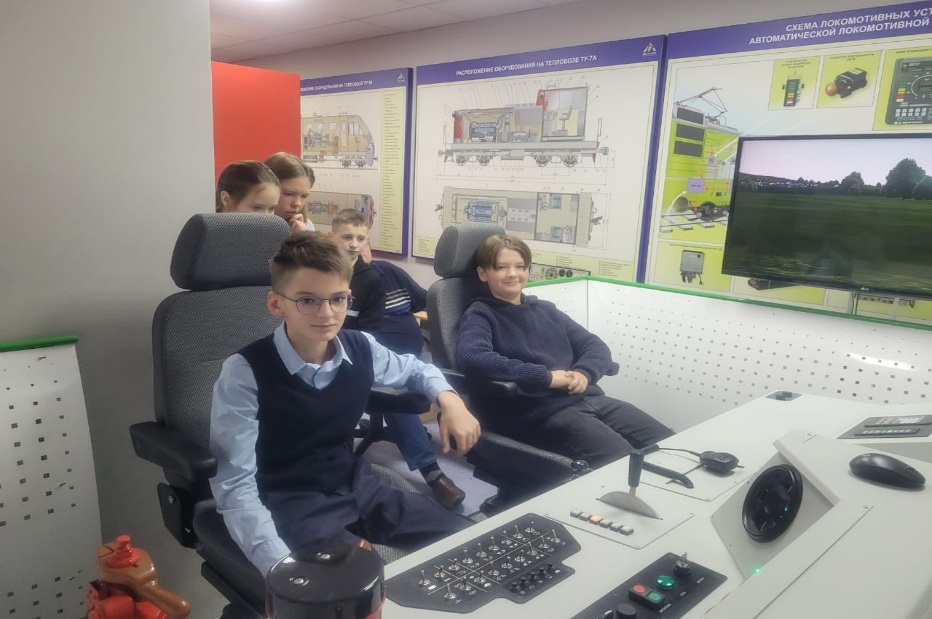 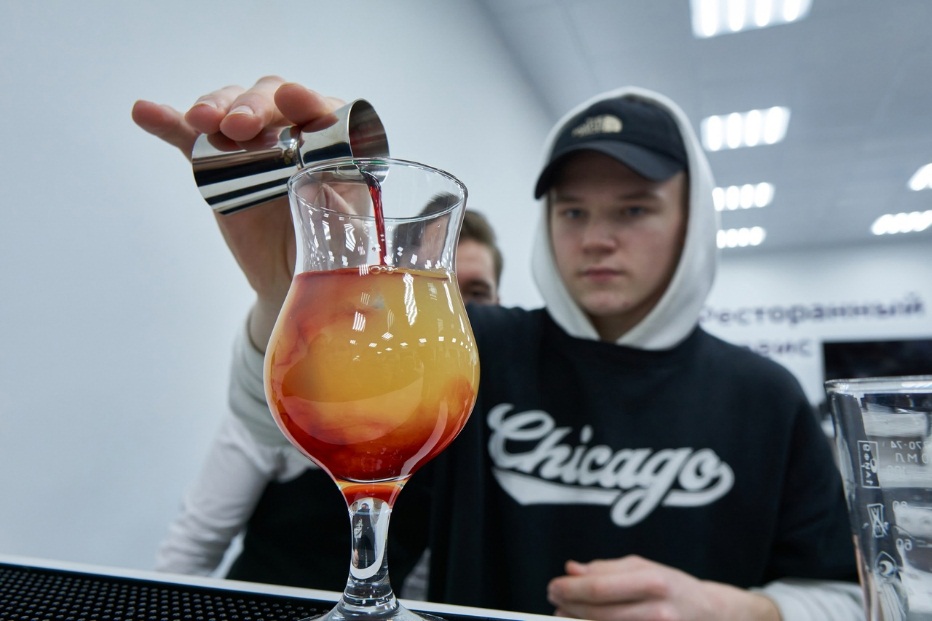 «Методика расчёта значений показателей эффективности»;
«Порядок проведения мониторинга эффективности региональной системы работы по самоопределению и профессиональной ориентации обучающихся»;
«Динамика показателей и анализ результативности принятых                                            мер по самоопределению и профессиональной ориентации обучающихся»;
Положение о педагоге, ответственном за сопровождение профессионального самоопределения в образовательном учреждении;
Региональный профессиональный стандарт (требования к специалисту)     по виду деятельности «педагогическое сопровождение профессионального самоопределения»
Региональный фестиваль профессионального мастерства «Искусство лечить»
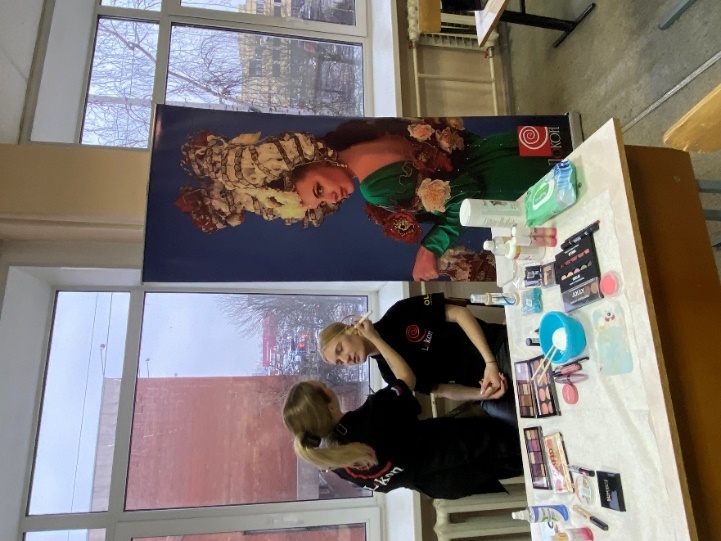 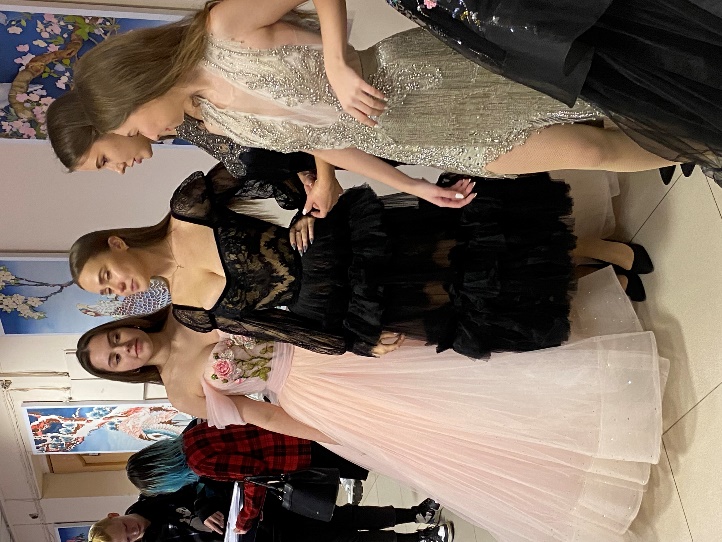 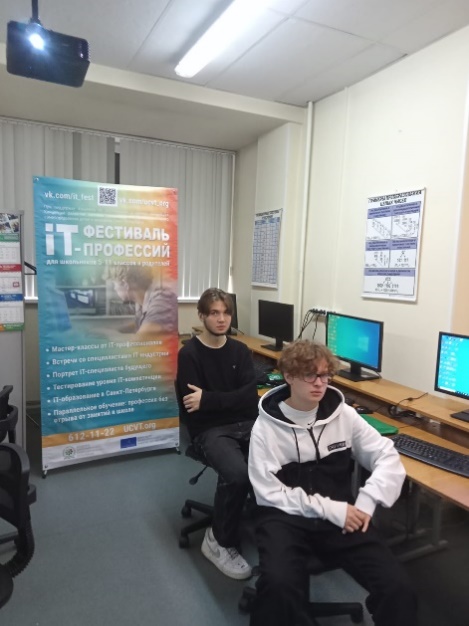 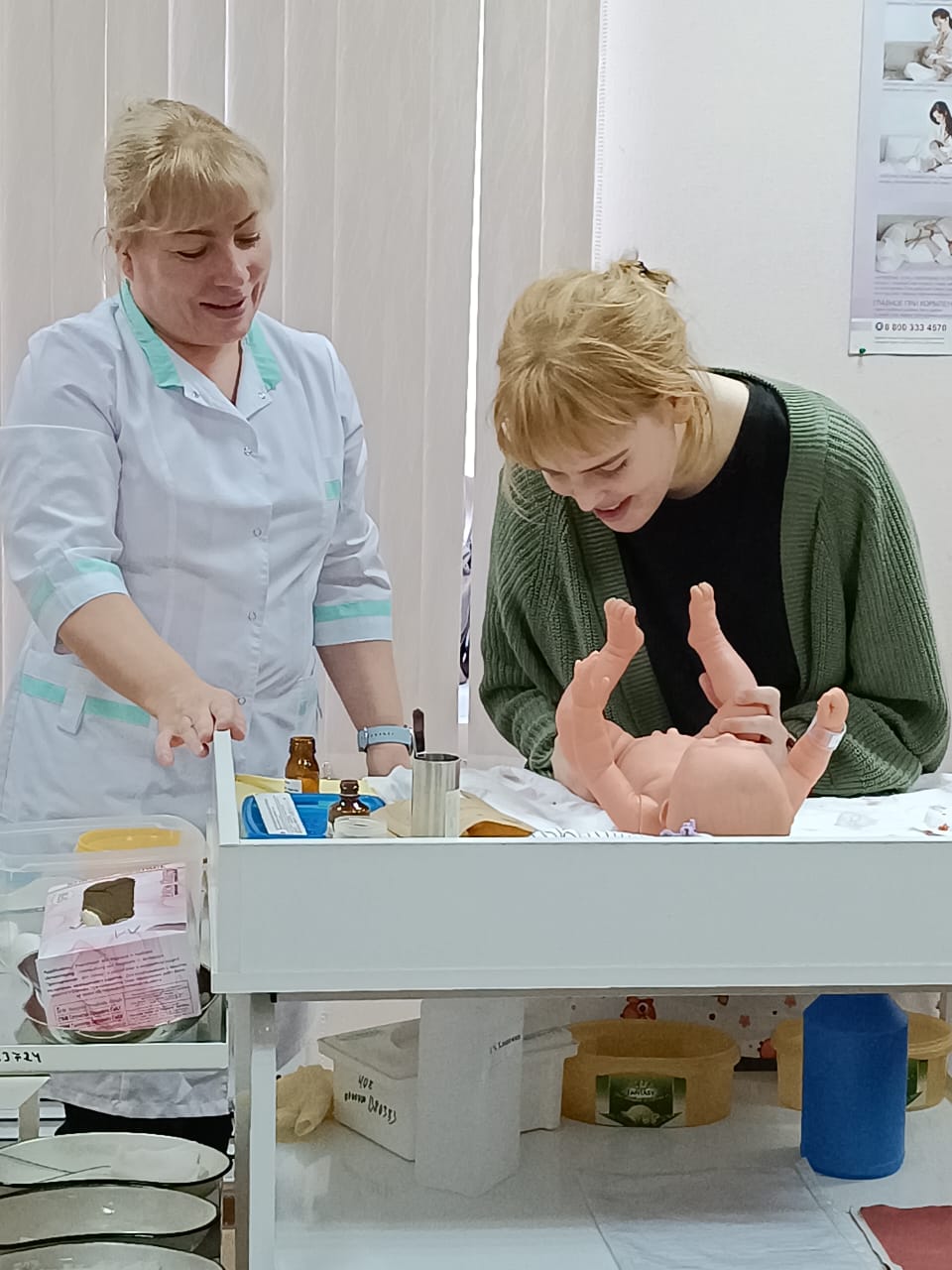 Региональный фестиваль профессионального мастерства «Магия стиля»
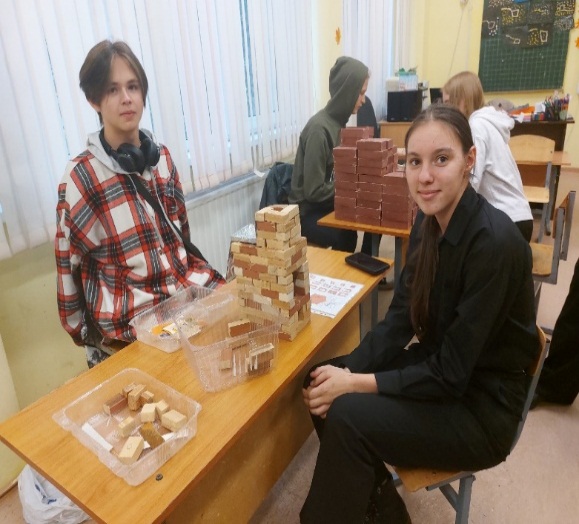 Региональный фестиваль «Город мастеров» 
для обучающихся с ОВЗ
Городской профориентационный марафон 
«Мастерские будущего»
Демонстрационный экзамен в рамках государственной итоговой аттестации
обучающихся учреждений профессионального образования 
в первом полугодии 2022/2023 учебного года 
количество демонстрационных экзаменов выросло более чем в 4 раза
Выставочные проекты
Городская выставка «Мастера блокадного Ленинграда»
Передвижная выставка «Без срока давности. Суды истории»
Городская выставка «Ленинград - кузница рабочих кадров», посвященная 100-летию СССР
Городская выставка «Все дело не только в шляпе», посвящённая советской моде 1930-80-х гг.
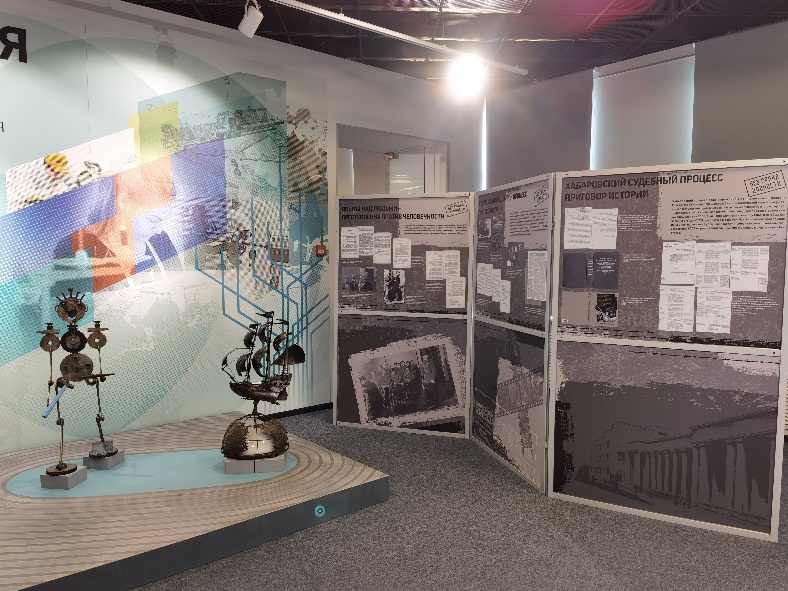 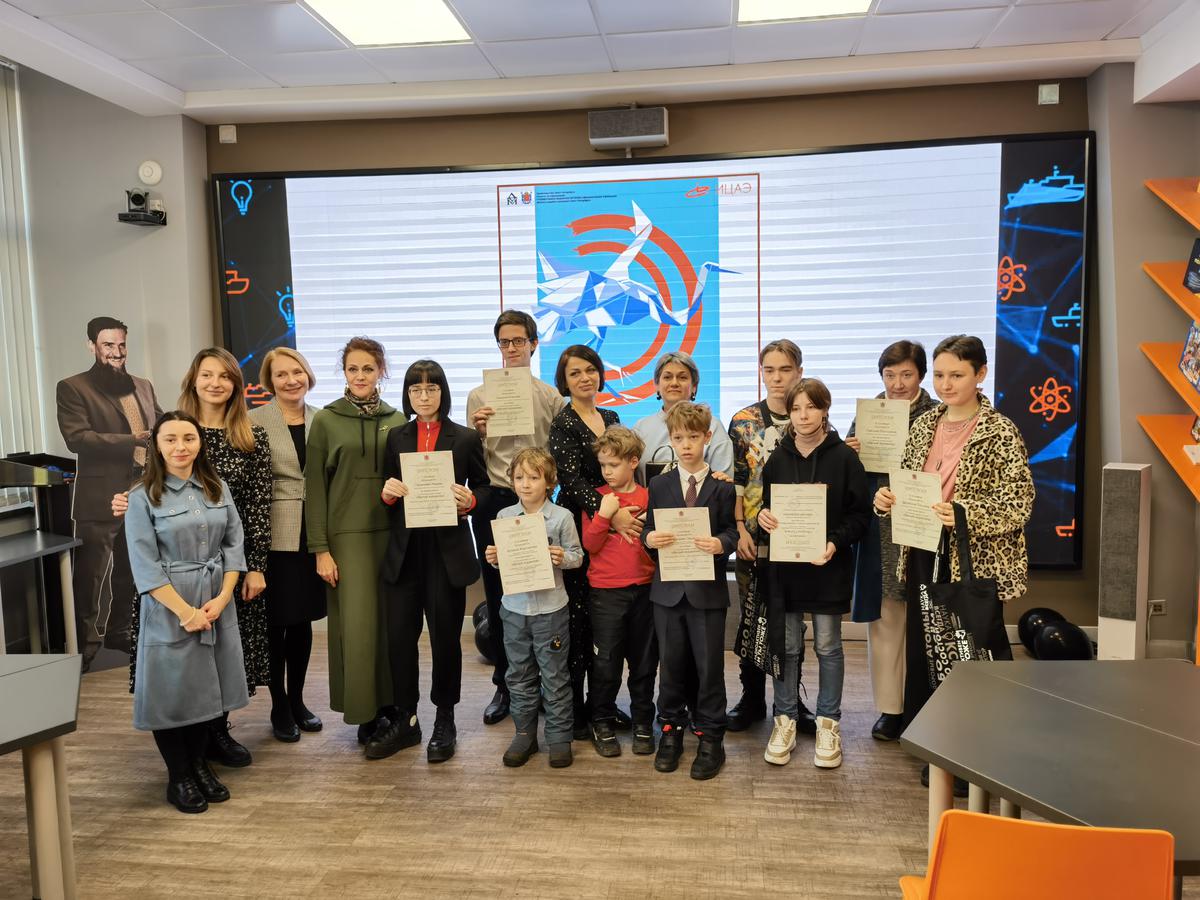 Региональные конкурсы
Региональный этап Всероссийского конкурса социальной рекламы в области формирования культуры здорового и безопасного образа жизни «Стиль жизни – здоровье! 2022»
Региональный конкурс декоративно-прикладного творчества «Мозаика ремесел» в рамках регионального творческого марафона-конкурса «Звезды зажигаются»
Городские творческие выставки-конкурсы
Информационная выставка «Экспедиция в неизведанность» к 150-летию путешественника, этнографа, историка, писателя Владимира Арсеньева
Городская выставка-конкурс «Сердечная история» в рамках проекта «Мир одного экспоната» (совместно с АНО «Кардиомама.Ру» и АНО «СПИРО» Творческий Тандем»)
Городская онлайн выставка-конкурс «Мы из Профтеха» 
Городская выставка-конкурс проектов безопасной городской среды для животных «Носики и хвостики или как в городе живется?»
Городской заочный онлайн-конкурс «Белый журавлик»
Городская выставка детских творческих работ «Новая Земля», посвященная природе и истории освоения Арктики
Онлайн - выставка творческих работ из фондов ГБНОУ ДУМ СПб «Неизвестный солдат»
Открытие рождественской выставки «Волшебная зима», посвященная творчеству финского писателя, художника и иллюстратора Туве Янссон
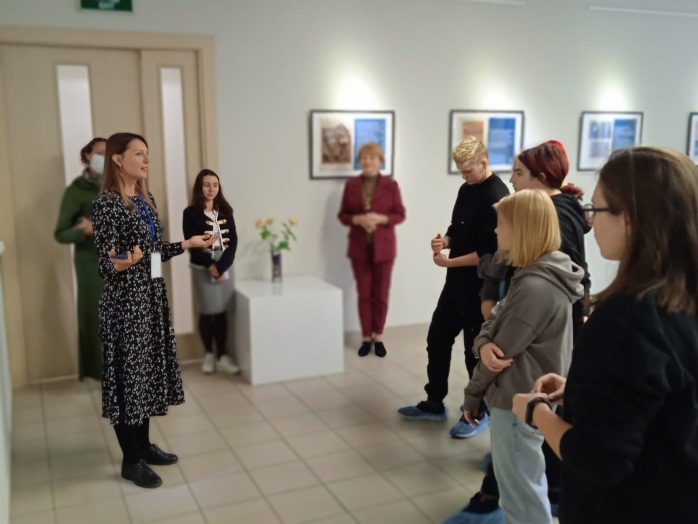 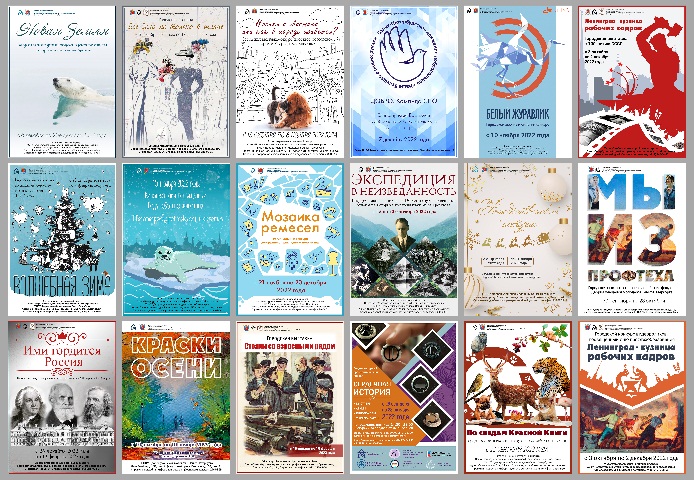 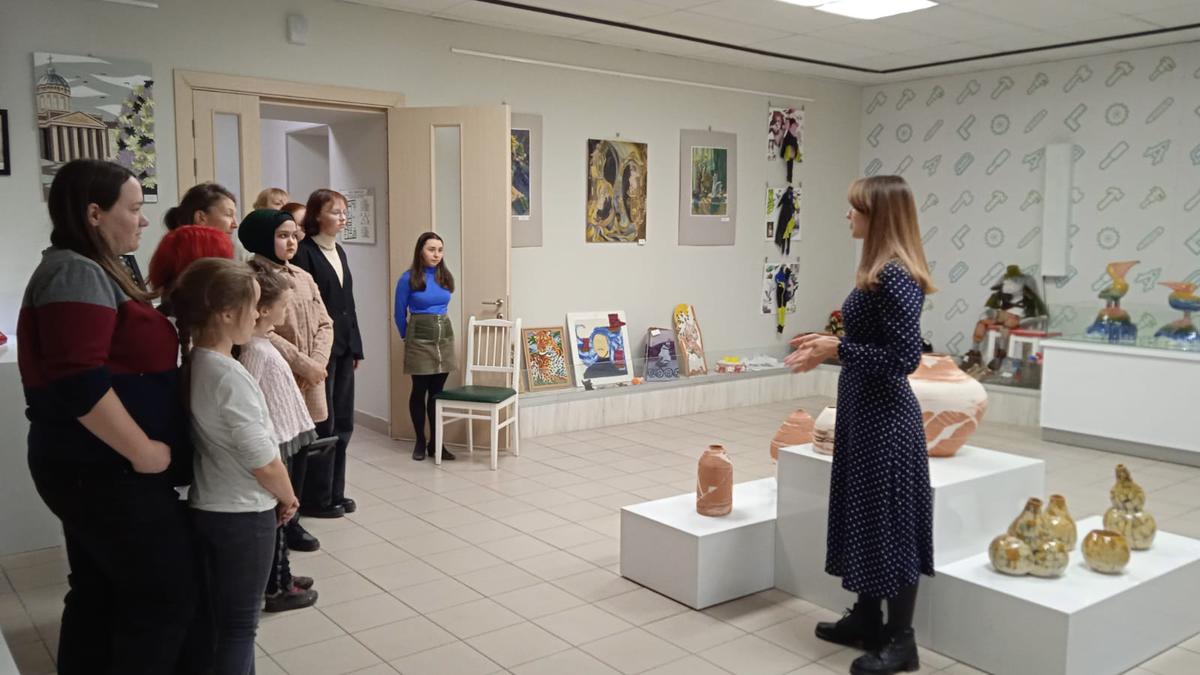 Кинолектории
Кинолекторий «Петербургская нерпа» к Году заботы                    о животных 


Мастер-классы
Мастер класс по проектированию экологического плаката (совместно с опорным эколого-биологическим центром                          и Информационным центром по атомной энергии)
Творческий мастер-класс «Волшебная варежка»                           для участников новогоднего праздника «Мечты                                     в Новогоднюю ночь»
Мастер-класс «Город на островах»  для обучающихся ГБОУ школы № 3 Красногвардейского района                               (детей с нарушениями речи)
Интерактивное занятие «Мой город вне коррупции»
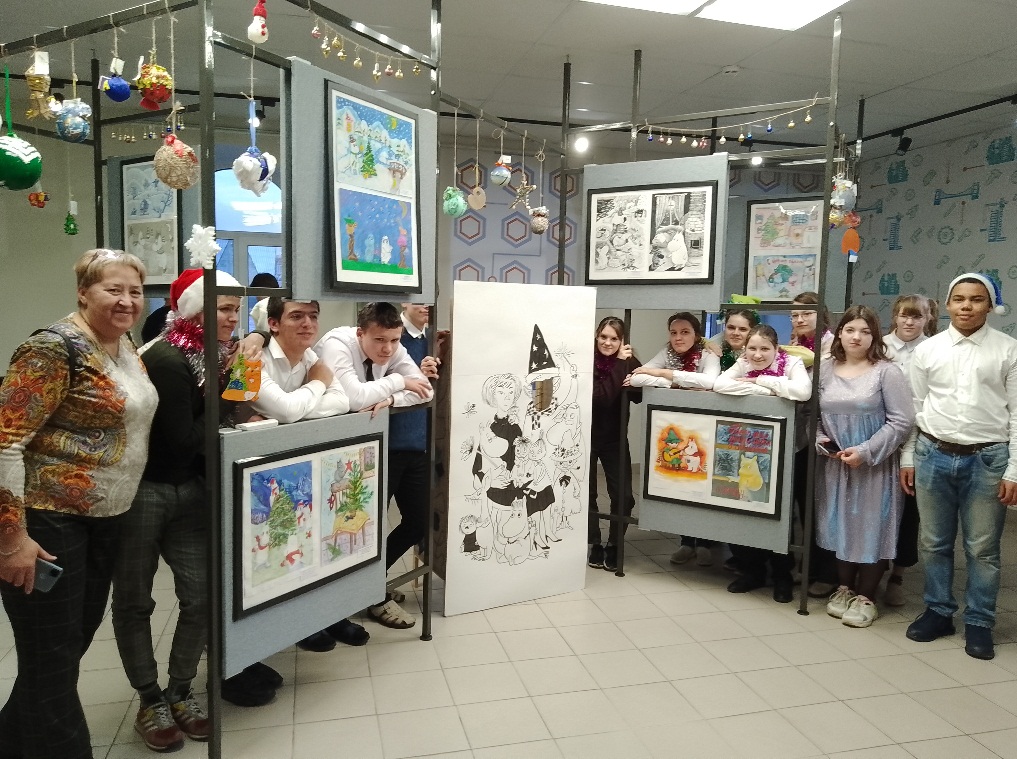 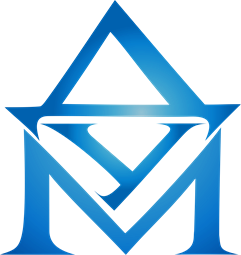 ЗАДАЧИ  ПЕДАГОГИЧЕСКОГО  СООБЩЕСТВА:
повышение компетентности педагогов путем переподготовки, организации повышения квалификации, аттестации педагогических работников на педагогическую категорию;
стимулирование педагогических и управленческих кадров к повышению своего профессионального мастерства, освоению современных интерактивных образовательных технологий, развитию своих педагогических и коммуникативных компетенций, к участию                 в конкурсах профессионального мастерства различного уровня;
продолжение работы по представлению лучших педагогических практик, и проведению мастер-классов;
формирование портфолио педагогических кадров.
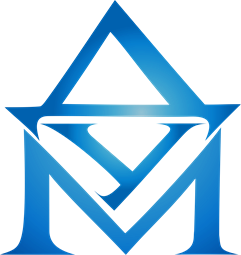 ЗАДАЧИ  УПРАВЛЕНЧЕСКОЙ  ДЕЯТЕЛЬНОСТИ:
совершенствование формы работы, обеспечивающие эффективное обучение и воспитание обучающихся с опережающим развитием (талантливые дети), их поддержку                                        и педагогическое сопровождение;
организация системы обучения педагогов современным методикам и технологиям образовательной и воспитательной работы деятельности;
стимулирование и поддержка профессиональных достижений педагогических кадров Дворца;
изучение, обобщение и распространение передового опыта образовательной                                          и воспитательной деятельности;
повышение  эффективности образовательной и воспитательной работы через систему рационального контроля и анализа работы;
мотивирование и подготовка педагогов к участию в конкурсах профессионального мастерства.
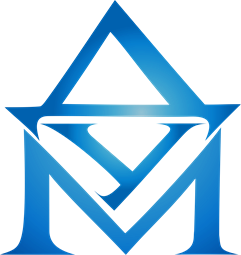 Программы повышения квалификации, 
реализованные во II полугодии 2022 года
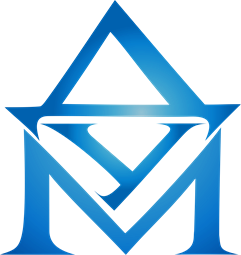 Педагогические работники Дворца прошли повышения квалификации:

в ГБНОУ «ГДТЮ» – 8 работников
в ГБНОУ «Академия талантов» – 1 работник
в ГБНОУ «Академия цифровых технологий» – 5 работников
в ГБНОУ Центре опережающей профессиональной подготовки – 40 работников
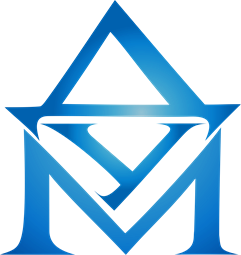 Программы повышения квалификации на I полугодие 2023 года

Развитие метакомпетенций информационной безопасности и информационной гигиены                        у обучающихся среднего профессионального образования;
Организация проведения демонстрационного экзамена в учреждениях среднего профессионального образования;  
Развитие системы воспитательной работы и внеучебной деятельности в учреждениях среднего профессионального образования при реализации стандартов подготовки молодых профессионалов;
Методики разработки и проведения профориентационного тренинга;
Студенческий спортивный клуб в профессиональном образовательном учреждении.
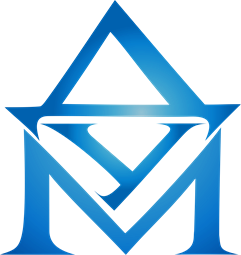 Программы повышения квалификации по персонифицированной модели, 
включенные в региональный реестр в 2023 году

«Сопровождение профессионального самоопределения детей и молодежи: актуальные направления деятельности педагога» (36 часов, очно с использованием дистанционных образовательных технологий);

«Сопровождение процесса профессионального самоопределения обучающихся»                                      
       (36 часов, очно).
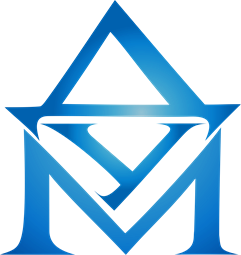 Научно-практические конференции

Всероссийская научно-практическая конференция «Карьерное проектирование: государственный запрос, социальные тренды, инновационные практики работы»
Открытая городская научно-практическая конференция «Смирновские чтения – 2022»
 IV Открытая городская научно-практическая конференция «Практика работы, инновационные методики и технологии в дополнительном образовании детей с ОВЗ и инвалидностью»
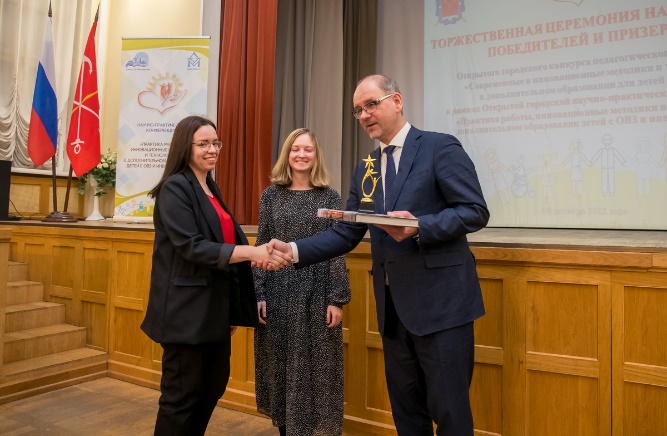 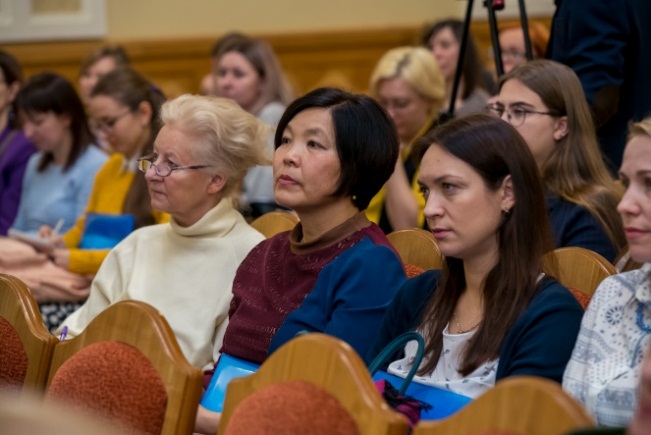 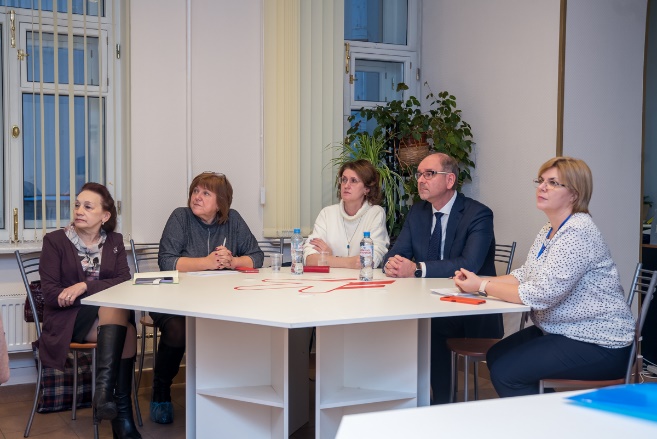 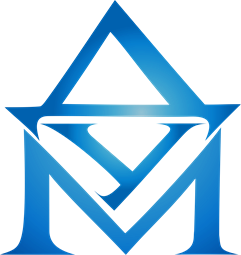 Педагогический проект «Школа педагога»

Семинар «Развитие профессиональной компетентности педагога дополнительного образования» 22.09.2022

Семинар «Организация и проведение открытых занятий: формы и технологии» 20.10.2022

«Воспитание и его ценность в развитии потенциала обучающихся» 17.11.2022
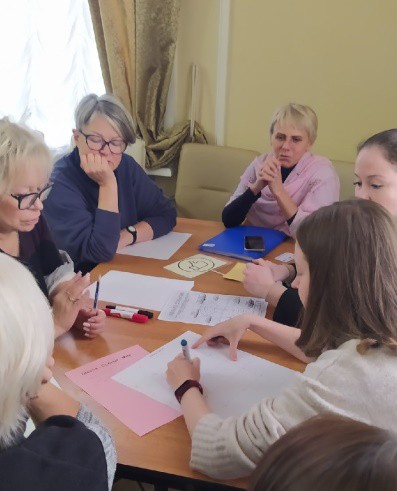 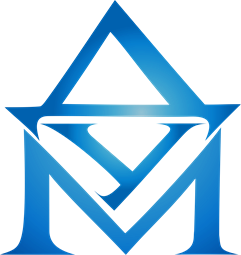 Городские учебно-методические объединения:

ГУМО руководителей отделений дополнительного образования профессиональных образовательных учреждений и педагогов дополнительного образования профессиональных образовательных учреждений;
ГУМО заместителей директоров по воспитательной работе учреждений системы профессионального образования;
ГУМО дирижеров и педагогов класса баяна и аккордеона государственных образовательных учреждений дополнительного образования.
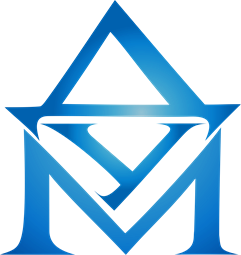 Всероссийский детский центр «Смена»
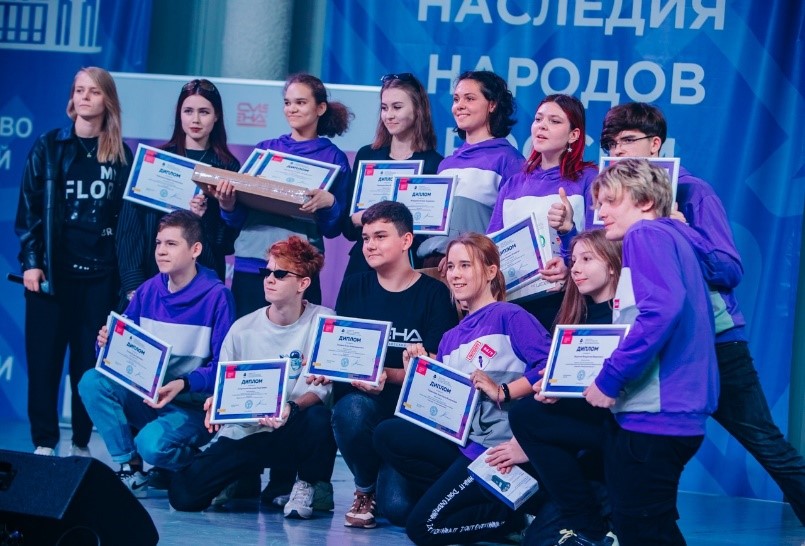 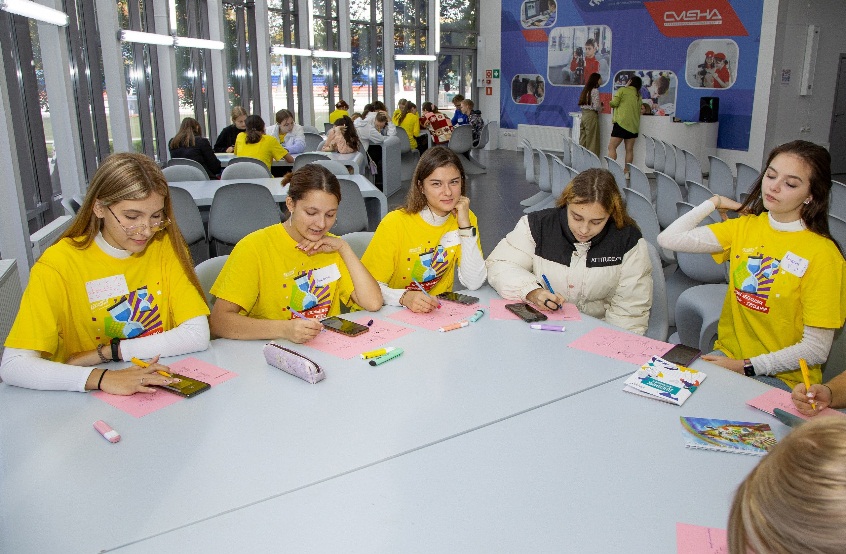 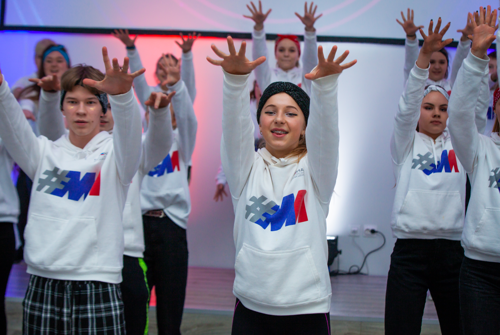 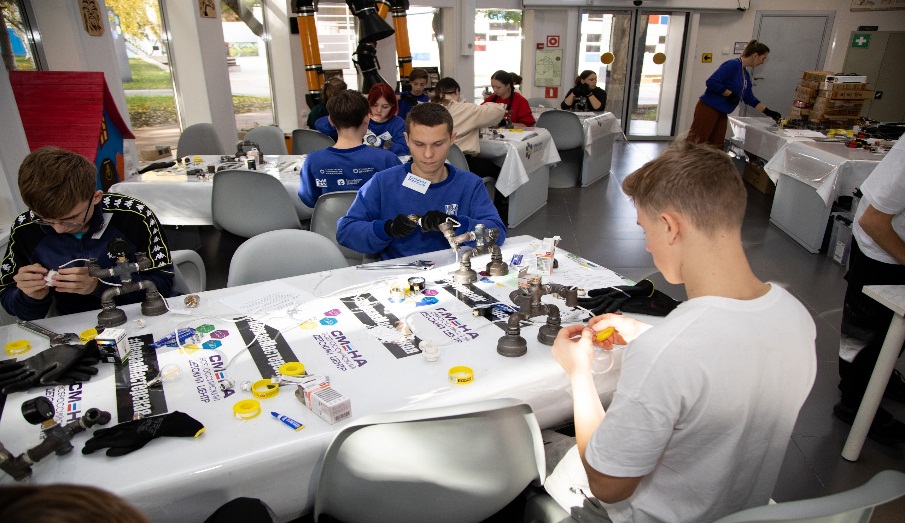 ЦЕРЕМОНИЯ  НАГРАЖДЕНИЯ
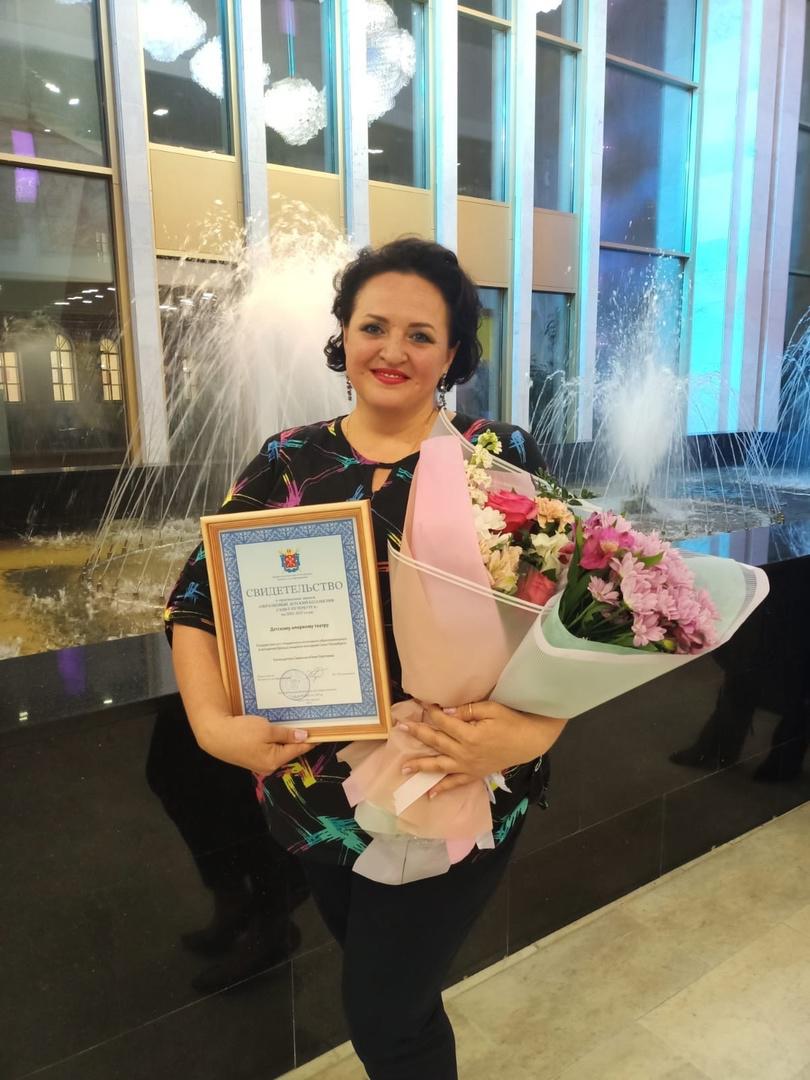 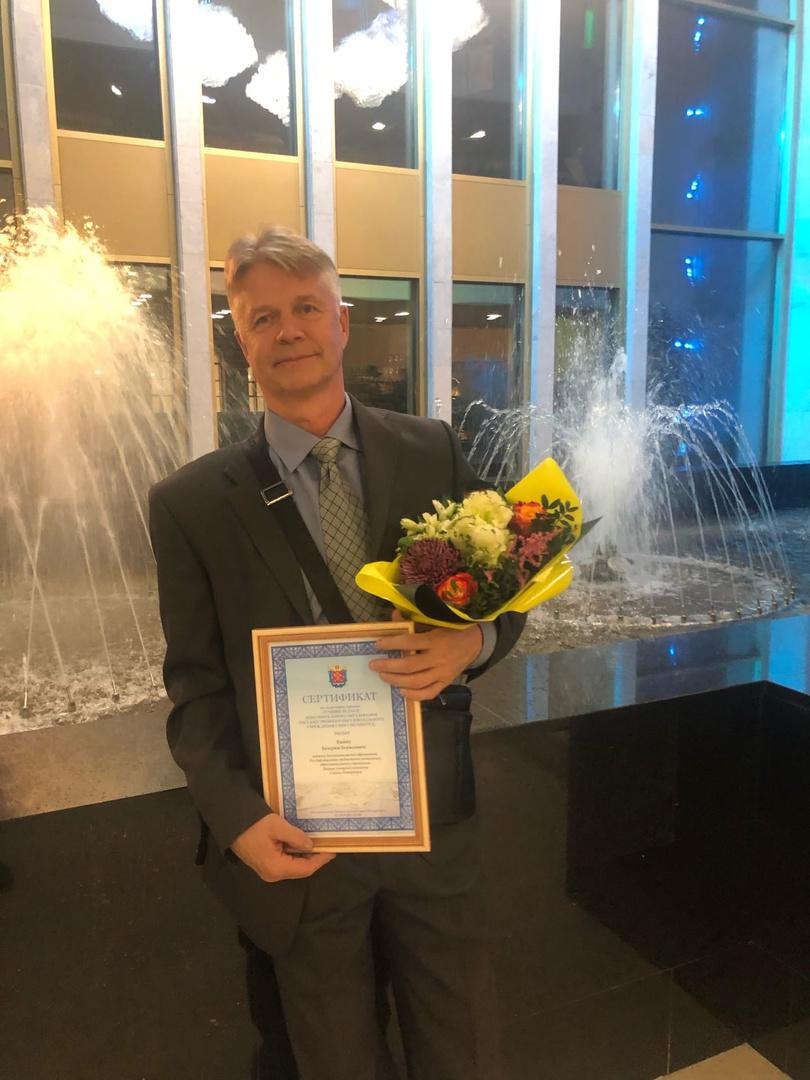 «Детский оперный театр» - 
«Образцовый детский коллектив Санкт-Петербурга»
Руководитель – Симонова Юлия Сергеевна
Ящин Валерий Борисович –
«Лучший педагог 
дополнительного образования»
Задачи на II полугодие 2022-2023 учебного года: 
Обновление содержания дополнительных общеразвивающих программ для приведения                                      их в соответствие с Приказом Минпросвещения России от 27.07.2022 № 629 «Об утверждении порядка организации и осуществления образовательной деятельности                                       по дополнительным общеобразовательным программам» и Распоряжение Комитета по образованию                    от 25.08.2022 № 1676-р «Об утверждении критериев оценки качества дополнительных общеразвивающих программ, реализуемых организациями, осуществляющими образовательную деятельность, и индивидуальными предпринимателями»
Разработка новых программ для вновь открываемых объединений дополнительного образования по всем направлениям, которые начинают работу в сентябре 2023 года
Расширение сети платных образовательных услуг, в том числе через реализацию персонифицированного финансирования, организации услуг присмотра и ухода для детей дошкольного возраста
Организация культурно-массовых мероприятий с целью нравственного, эстетического, интеллектуального и культурного воспитания личности юного петербуржца
Повышение компетентности педагогических работников путем переподготовки, организации повышения квалификации, аттестации педагогических работников на педагогическую категорию
Обеспечение координации деятельности студентов ПОУ – членов Российского движения детей                              и молодежи «Движение первых»